محاضرة  حول : تقييم تكلفة التمويل في المؤسسة 


اعداد الاستاذ: عقبة نصيرة



موجهة لطلبة: سنة ثالثة ليسانس علوم مالية
مقياس:  التقييم المالي للمؤسسات

افريل2021
خطة المحاضرة

المقدمة

     أولا:  ماهية تكلفة التمويل 

     مفهوم تكلفة التمويل .

قياس أهمية تكلفة التمويل .

العوامل المؤثرة في تكلفة التمويل. 

     ثانيا:  تكلفة التمويل 

 تكلفة أموال الملكية .

تكلفة الاقتراض .

تقييم وفق طريقة فارق الحيازة

الخاتمة
المقدمة

  عندما نتكلم عن تكلفة التمويل فنحن نشير في الواقع إلى جدول عرض رؤوس الأموال المتاحة اللازمة للاستثمار أي حجم الأموال المعروضة في السوق المالي ومدى علاقتها بكل من تكلفة رؤوس الأموال و المنفعة الممكن تحقيقها من جراء اتخاذ القرار الاستثماري  ومن هنا نجد أن قرار مرتبط بمعدل المردودية الاستثمارية الممكن تحقيقها من خلال اتخاذ القرار الاستثماري مقارنة بمعل تكلفة رأس المال المستثمر في المشروع إلا أنها تختلف التكلفة باختلاف مصادر التمويل المتاحة للمنشأة ، حيث أن معرفة تكلفة الأموال تعتبر عنصرا هاما وأساسيا في عملية اتخاذ القرارات المالية المتعلقة بالحصول على التمويل وبالتالي إجراء المقارنة بين المتاحة والوصول إلى القرار المالي السليم والملائم ومنه نقوم بالإجابة على تساؤلات التالية 
مفهوم تكلفة عناصر الرأس المال وأهميتها وعوامل المؤثرة فيها
أولا: ماهية تكلفة التمويل 
1,مفهوم تكلفة التمويل 

 مفهوم تكلفة التمويل: تعرف تكلفة التمويل على أنها : "الحد الأدنى للعائد المقبول على الاقتراح التمويلي (المصدر التمويلي)، فالاقتراح التمويلي الذي لا يتولد عنه عائد يعادل على الأقل تكلفة الأموال ينبغي رفعه. 
  و تكلفة التمويل تعني تكلفة خليط الأموال التي تتكون منها مصادر التمويل للمؤسسة والتي يعتبر رأس المال المملوك أحد عناصرها. 
     كما تعرف كلمة الأموال بالنسبة لمتخذ القرار الاستثماري على أنها بمثابة متوسط معتدل المردودية الذي يلتزم به المستثمرون عند الحصول على التمويل المطلوب لتحقيق مشاريعهم الاستثمارية . سنحاول مما سبق استخلاص التعريف الشامل كما يلي :
 تعتبر تكلفة التمويل الخليط الذي يتكون منه الهيكل التمويلي، والذي عادة ما يتضمن القرض الإيجاري، لإيجاري،القرض البنكي، الاقتراض طويل الأجل، الأسهم الممتازة وحقوق الملكية، التي تتكون من الأسهم العادية والأرباح المحتجزة .
2, :أهمية قياس تكلفة الأموال
    ما يزيد من أهمية قياس تكلفة الأموال كون نسب الاعتماد على مصادر التمويل المختلفة تتأثر تأثرا شديدا بمعدل تكلفة التمويل في أسواق رأس المال. بالإضافة إلى أنها  تعتبر من المتغيرات الأساسية التي تعتمد عليها عملية تقييم الاقتراحات الاستثمارية بالمؤسسة باعتبارها تمثل الخط الفاصل بين المشروعات الاستثمارية المقترحة التي تدخل مرحلة متقدمة من مراحل التقييم المالي وبين المشروعات التي ستبعد من البداية لعدم قدرتها على تغطية الحد الأدنى من معدل العائد على الاستثمار. 
  ومنه نستخلص أن التكلفة وقياسها يساعد المؤسسات على تحقيق أهدافها المالية، ولهذا فعلى المدير المالي أن يقوم بحسابها قبل أن يواجه أي قرارىاستثماري متبعا الخطوات التالية : 
  حصر مصادر التمويل .
•  حساب التكلفة المرجحة لكل مصدر من مصادر التمويل .
•  حساب التكلفة المتوسطة المرجحة للأموال .
  أي على المدير المالي أن يقوم بحساب التكلفة المتوسطة المرجحة للأموال ويتم ذلك بحصر مصادر التمويل وتحديد الأهمية النسبية لكل مصدر مقارنة بالإجمال التمويل،أي وزن أو نسبة كل مصدر وبضرب الوزن في التكلفة المناظرة له.
3, : العوامل المؤثرة في تكلفة التمويل
 
   من جراء توظيف أمواله لدى المؤسسة لغرض استثمارها يمكن تصنيفها إلى عاملين، عوامل عامة وعوامل خاصة بكل عنصر وهي كالتالي :  
1, تأثير العوامل العامة: تتعلق هذه العوامل بمعدل العائد الذي يتحصل عليه المستثمر  والذي يعتبر جزء كم تكلفة أي مصدر للتمويل بالنسبة للمؤسسة حيث ينقسم هذا العائد إلى جزأين :
الجزء الأول: من العائد تعويض للمستثمر عن تأجيله لإشباع حاجاته أو منافع حاضرة من أجل الاستثمار وهو ما يطلق عليه بمعدل العائد على الاستثمار الخالي من المخاطر
الجزء الثاني : إن الجزء الثاني من العائد فهو تعويض عن مخاطر أخرى يتعرض لها العائد المتوقع من الاستثمار ذاته، ويطلق عليه بدل المخاطرة .
    2,ويمكن التعبير عن العائد الكلي المتوقع بـ:
  العائد المتوقع = معدل العائد على الاستثمار الخالي من المخاطرة+ بدل المخاطرة
 تأثير العوامل الخاصة بكل عنصر : إن التكلفة التي تدفعها المؤسسة تتوقف على المخاطرة التي تتعرض لها مصادر التمويل المختلفة، فمن المتوقع أن يمون الاقتراض هو أقل مصادر التمويل
المطلب الثاني :أهمية قياس تكلفة الأموال
    ما يزيد من أهمية قياس تكلفة الأموال كون نسب الاعتماد على مصادر التمويل المختلفة تتأثر تأثرا شديدا بمعدل تكلفة التمويل في أسواق رأس المال. بالإضافة إلى أنها  تعتبر من المتغيرات الأساسية التي تعتمد عليها عملية تقييم الاقتراحات الاستثمارية بالمؤسسة باعتبارها تمثل الخط الفاصل بين المشروعات الاستثمارية المقترحة التي تدخل مرحلة متقدمة من مراحل التقييم المالي وبين المشروعات التي ستبعد من البداية لعدم قدرتها على تغطية الحد الأدنى من معدل العائد على الاستثمار. 
  ومنه نستخلص أن التكلفة وقياسها يساعد المؤسسات على تحقيق أهدافها المالية، ولهذا فعلى المدير المالي أن يقوم بحسابها قبل أن يواجه أي قرارىاستثماري متبعا الخطوات التالية : 
  حصر مصادر التمويل .
•  حساب التكلفة المرجحة لكل مصدر من مصادر التمويل .
•  حساب التكلفة المتوسطة المرجحة للأموال .
  أي على المدير المالي أن يقوم بحساب التكلفة المتوسطة المرجحة للأموال ويتم ذلك بحصر مصادر التمويل وتحديد الأهمية النسبية لكل مصدر مقارنة بالإجمال التمويل،أي وزن أو نسبة كل مصدر وبضرب الوزن في التكلفة المناظرة له.
المبحث الثاني :تكلفة التمويل
المطلب الأول :تكلفة أموال الملكية

الفرع الأول :تكلفة الأسهم
أولا:الأسهم العادية
   يتم تقدير تكلفة استخدام الأسهم العادية في التمويل عن طريق نموذج القيمة الحالية للإيرادات المستقبلية للأسهم العادية أو ما يسمى بنموذج خصم التوزيعات، واستنباط معدل العائد الذي يطلبه حملتها. وحيث أن الأسهم العادية ليس لها تاريخ استحقاق معين فإن التدفقات النقدية ستتمثل فقط في التوزيعات التي يحصل عليها المستثمر. وهو ما توضحه العلاقة الموالية: 





  و يمكن التمييز هنا ما بين الحالتين حالة ثبات قيمة التوزيعات و حالة نمو بشكل ثابت
حالة ثبات قيمة التوزيعات :إذا كانت التوزيعات D  ثابتة فالعلاقة السابقة يمكن أن تأخذ الصيغة الموالية :



 وقد سبق وأشرنا سابقا إلى أن ما يميز الأسهم العادية هو وجود تكاليف لإصدارها فإذا ما رمزنا إلى تلك نسبة التكاليف من القيمة السوقية للأسهم بـ Cpو لقيمة تلك التكاليف بـ C فان العلاقة التي تحدد لنا تكلفة التمويل تصبح على الشكل التالي :



 حالة نمو التوزيعات بمعدل ثابت :
  تفترض هذه الحالة أن التوزيعات السنوية تنمو بمعدل ثابت و عليه نأخذ العلاقة السابقة بالشكل التالي :
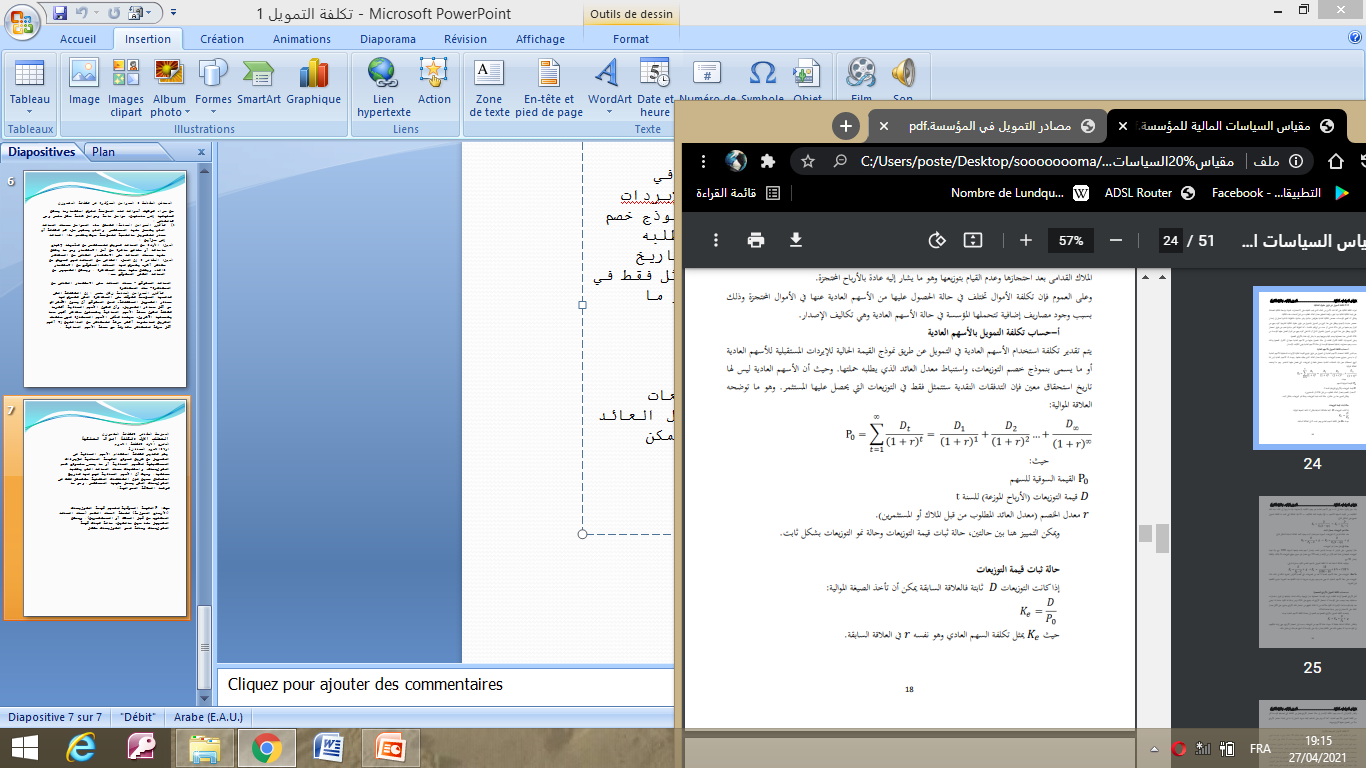 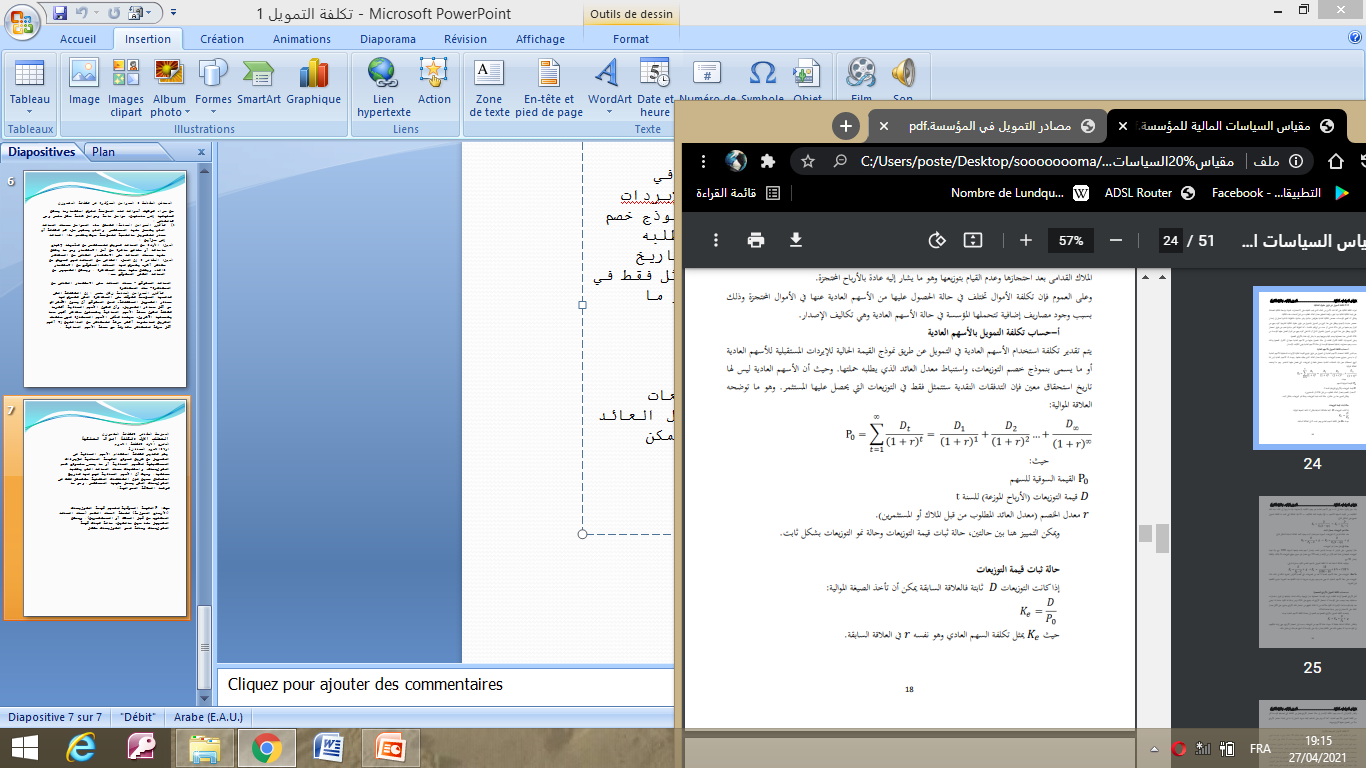 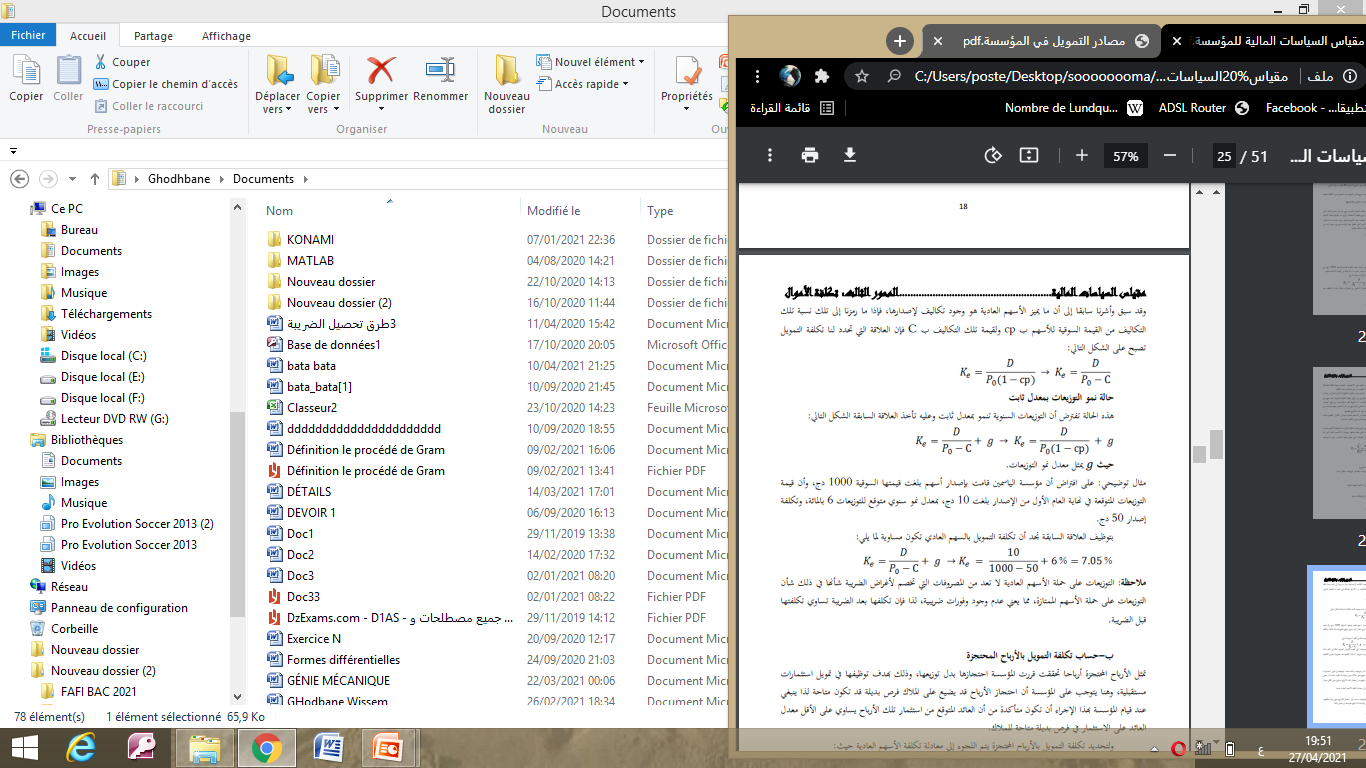 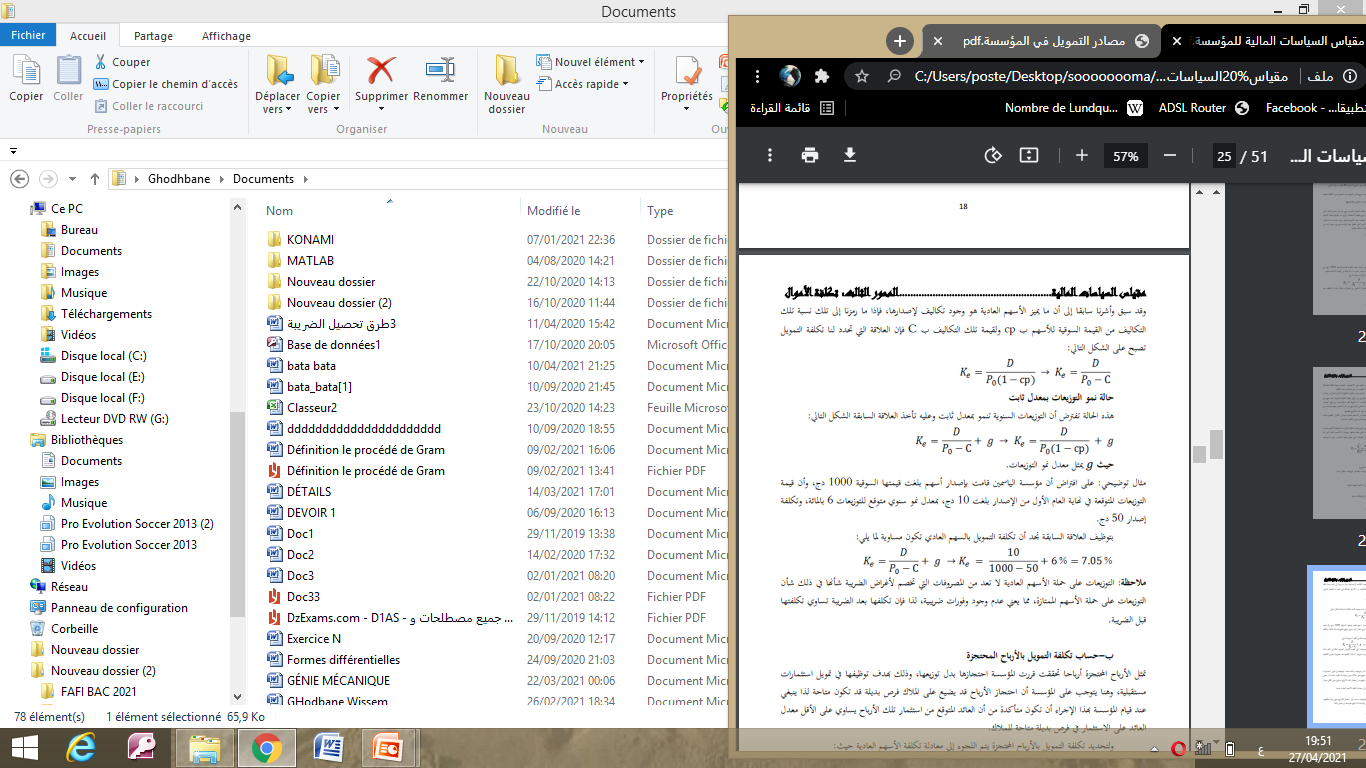 مثال توضيحي : على افتراض أن مؤسسة الياسمين قامت بإصدار أسهم بلغت قيمتها السوقية 1000 دج ، وأن قيمة التوزيعات المتوقعة في نهاية العام الأول من الإصدار بلغت 10دج ، بمعدل نمو سنوي متوقع لتوزيعات 6 بالمائة وتكلفة الإصدار 50 دج .
  بتوظيف العلاقة السابقة نجد أن تكلفة التمويل بالأسهم بالسهم العادي تكون متساوية بما يلي :


 
ملاحظة: التوزيعات على حملة الأسهم العادية لا تعد من المصروفات التي تخصم لأغراض الضريبة شأنها في ذلك شأن التوزيعات على حملة الأسهم الممتازة، مما يعني عدم وجود وفورات ضريبية، لذا فإن تكلفها بعد الضريبة تساوي تكلفتها قبل الضريبة.
ثانيا : الأسهم الممتازة
  تعريف تكلفة الأسهم الممتازة يتشابه إلى حد كبير مع تعريف تكلفة التمويل بالديون، فهي تعبر عن معدل العائد الذي يجب تحقيقه على الاستثمارات الممولة بواسطة الأسهم الممتازة حتى يمكنها الاحتفاظ بالإيرادات المتوافرة لحملة الأسهم العادية دون تغيير وأيضا تحقيق معدل العائد المطلوب من قبل أصحاب هذه الأسهم الممتازة. ويتم احتساب هذا المعدل من خلال قسمة توزيعات السهم الممتاز الواحد على صافي السعر الذي تحصل عليه المؤسسة مع بيع سهم واحد من إصدار جديد للأسهم الممتازة. وهو ما يمكن التعبير عنه من خلال العلاقة الموالية :




 


 مثال توضيحي: قامت مؤسسة الياسمين بإصدار أسهم ممتازة، حيث بلغت القيمة الاسمية للسهم 1000 دج، مع توزيعات محددة للسهم بلغت 80 دج للسهم الواحد، وتكاليف إصدار قدرت ب 6 بالمائة من القيمة الاسمية للسهم. 
   بتوظيف العلاقة السابقة نجد أن تكلفة السهم الممتاز تكون مساوية لما يلي :  


ملاحظة : تجدر الإشارة إلى أن توزيعات الأسهم الممتازة لا تعفو من الضرائب وبذلك نجد آن تكلفتها بعد الضريبة تساوي تكلفتها قبل الضريبة
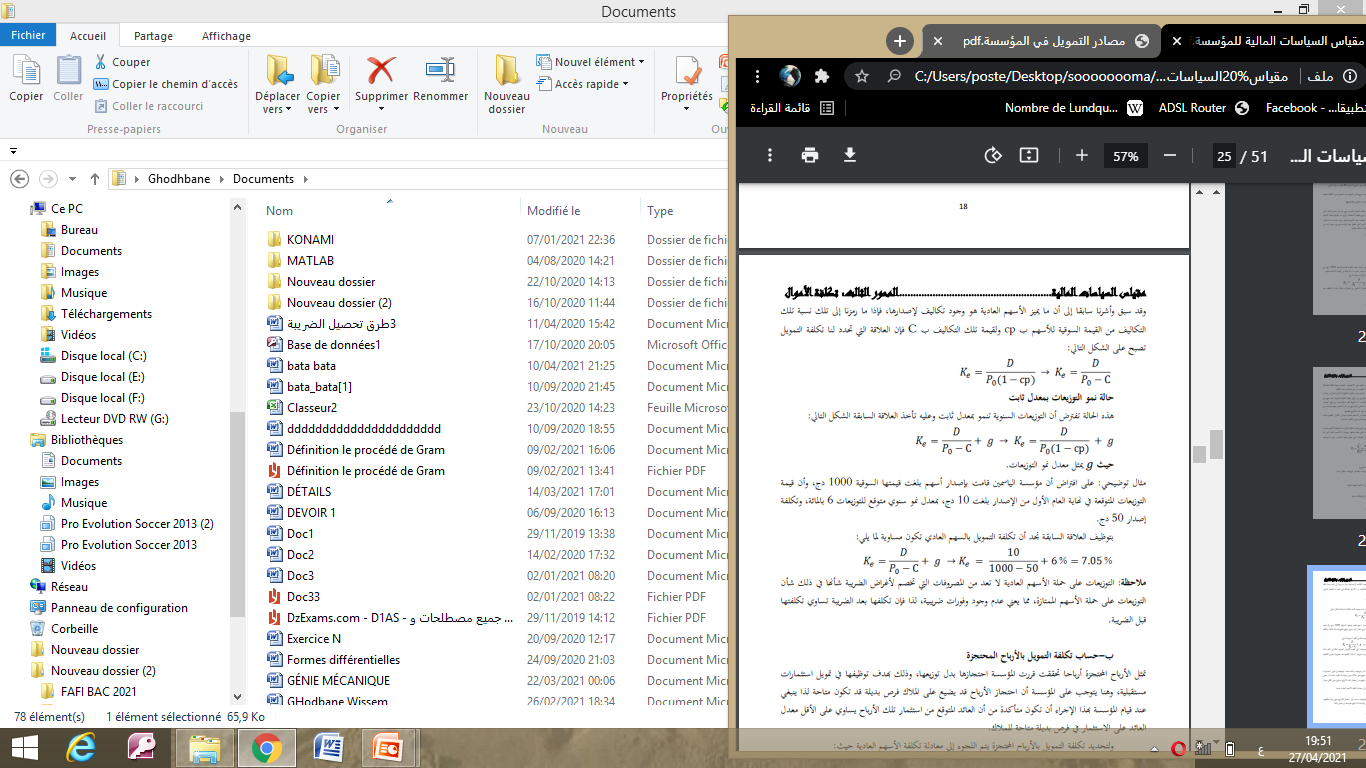 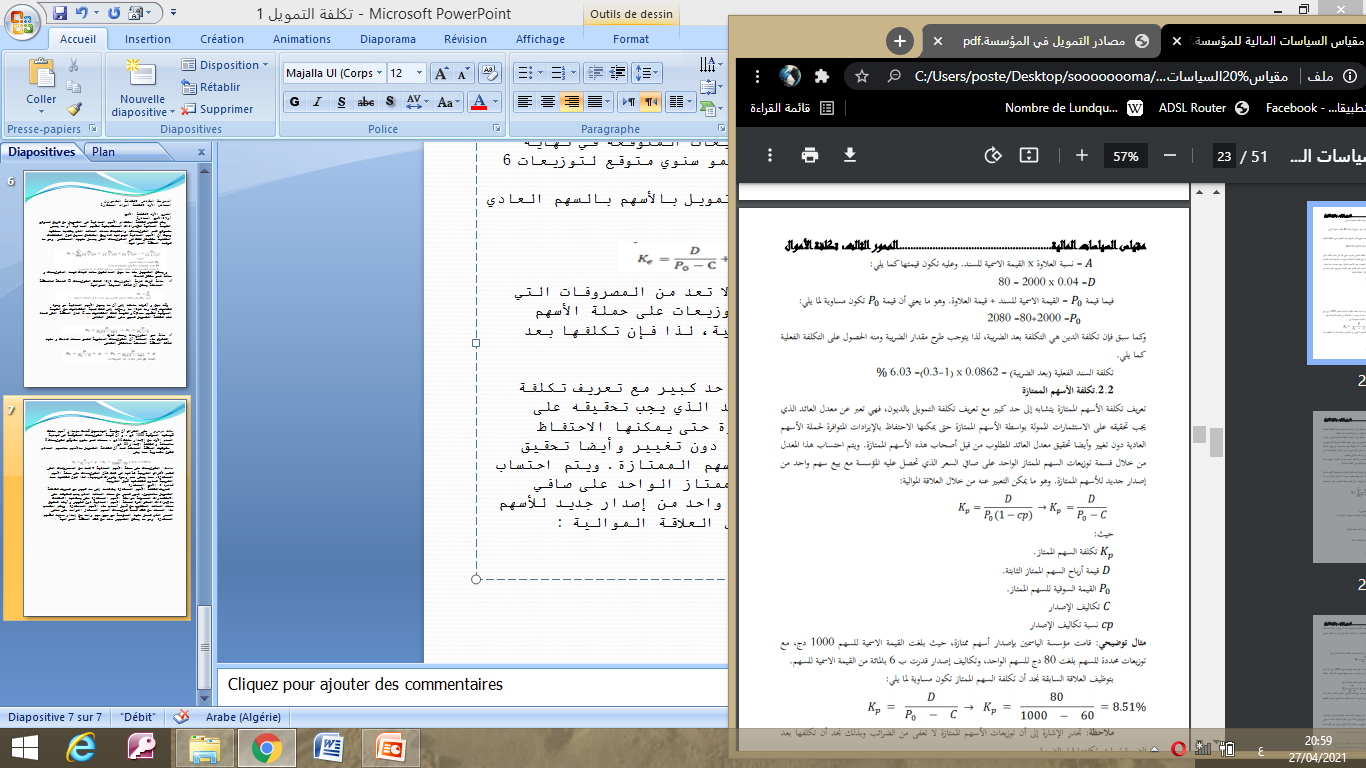 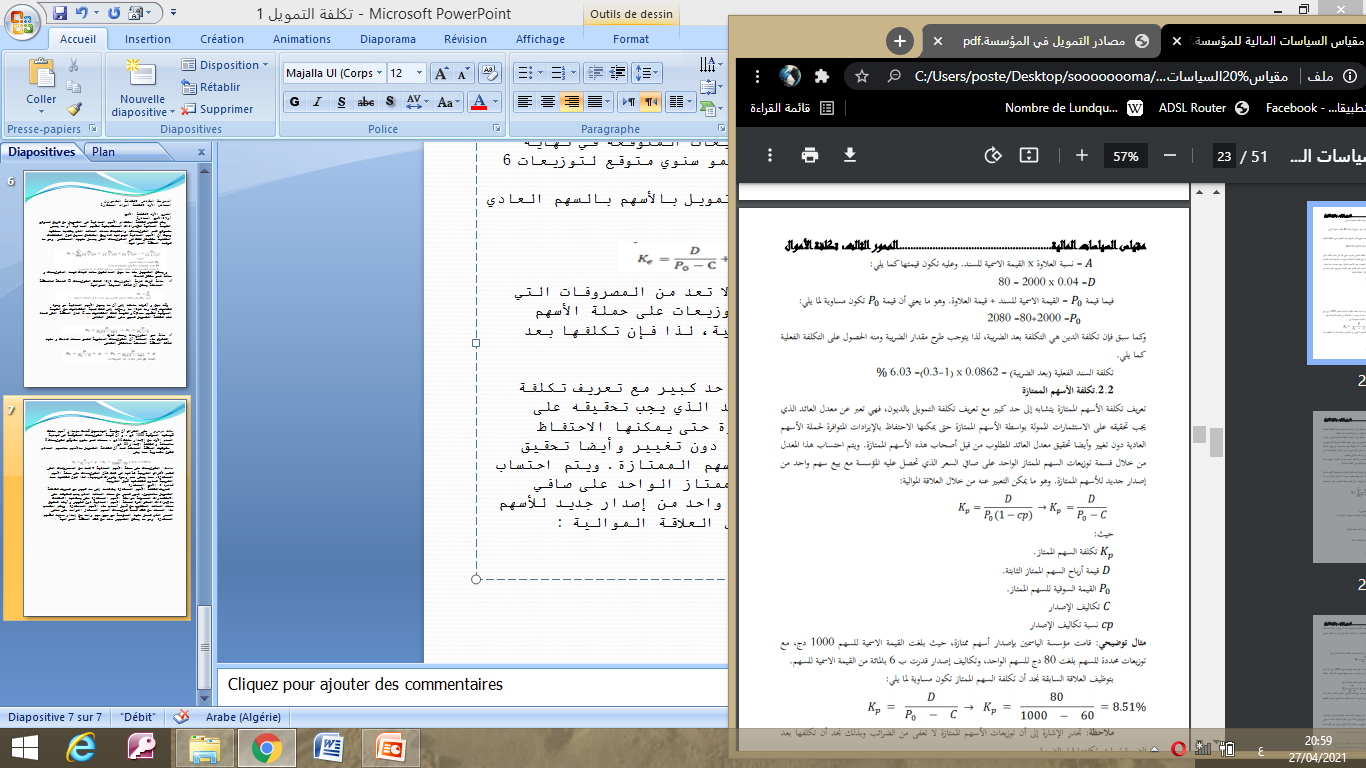 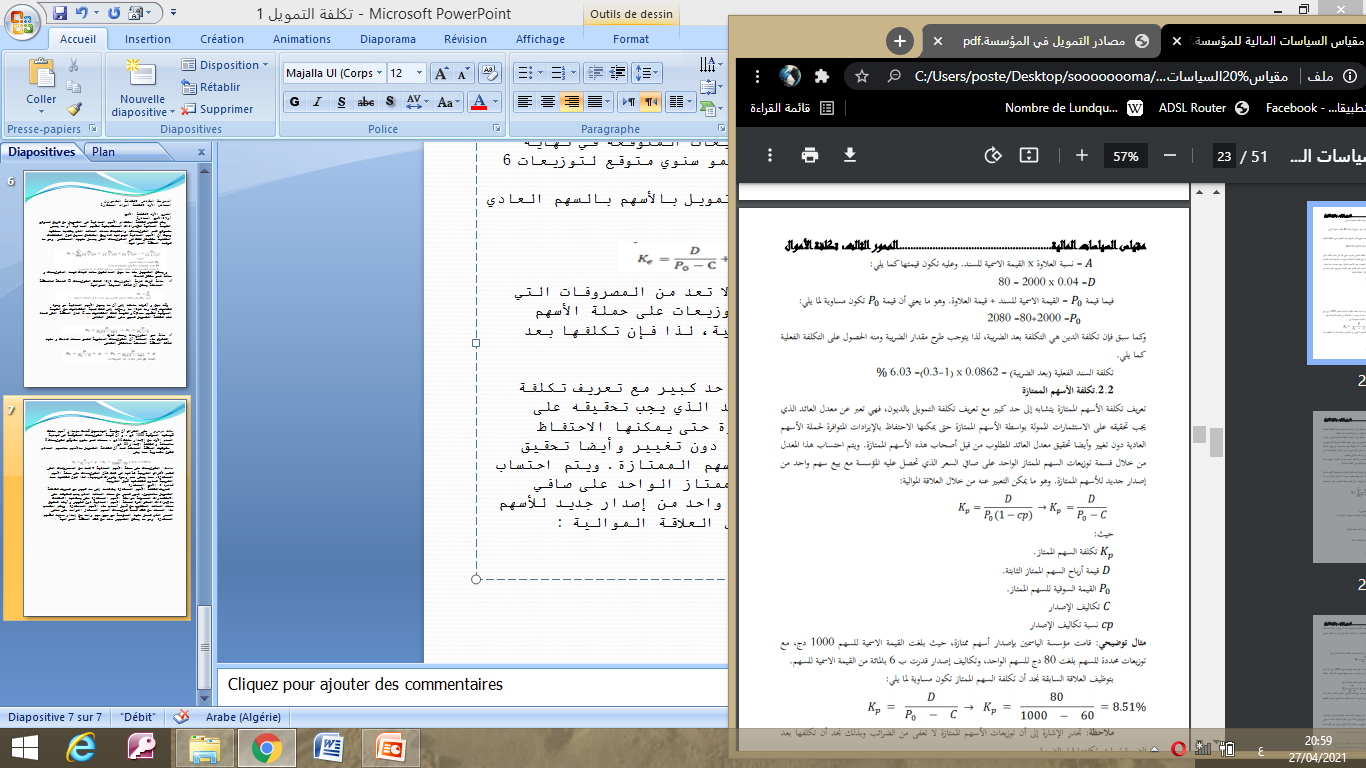 الفرع الثاني:حساب تكلفة التمويل بالأرباح المحتجزة 
  تمثل الأرباح المحتجزة أرباحا تحققت قررت المؤسسة احتجازها بدل توزيعها، وذلك دف توظيفها في تمويل استثمارات مستقبلية، وهنا يتوجب على المؤسسة أن احتجاز الأرباح قد يضيع على الملاك فرص بديلة قد تكون متاحة لذا ينبغي عند قيام المؤسسة ذا الإجراء أن تكون متأكدة من أن العائد المتوقع من استثمار تلك الأرباح يساوي على الأقل معدل العائد على الاستثمار في فرص بديلة متاحة للملاك. 
  ولتحديد تكلفة التمويل بالأرباح المحتجزة يتم اللجوء إلى معادلة تكلفة الأسهم العادية حيث : 


 وتعكس العلاقة السابقة حقيقة أن حرمان حملة الأسهم من التوزيعات بسبب قرار احتجاز الأرباح،يعني زيادة ملكيتهم في المؤسسة دون أن ينطوي ذلك على تكلفة إصدار،وأن على المؤسسة أن تدفع لهم عائد في مقابل ذلك .
  وتجدر الإشارة إلى أن عدم وجود تكلفة للإصدار في حالة احتجاز الأرباح يجعل من التكلفة التي تتحملها المؤسسة أقل من تكلفة التمويل بالأسهم العادية. كما أنه يوفر على المساهم أيضا ضريبة الدخل إذا ما قرر إعادة استثمار الأرباح بدلا من الحصول عليها كأرباح موزعة. 
ويمكن استعراض تقييم تكلفة الأموال المحتجزة بثلاث طرق كالتالي :
1) نموذج تسعير الأموال الرأسمالية : يمكن استخدام هذا النموذج لتحديد تكلفة الأموال المحتجزة ،وذلك انطلاقا من تحديد التكلفة الواجب دفعها مقابل استخدام خالي من الخطر للأموال ،أو بعبارة أخرى العائد الذي يحصل عليه المستثمرون في أصول مالية خالية من المخاطر وهذا نجده متمثل في السندات الحكومية وأذونات الخزانة التي تتميز بدرجة خطر منخفضة جدا مضاف إليه علاوة مخاطرة تعكس مستوى مخاطر المصاحبة لهذه الورقة المالية وتختلف العلامة من سهم لآخر و من مؤسسة لأخرى وكذلك تتغير حسب القطاعات والصيغة الرياضية لإيجاد تكلفة الأموال في هذا النموذج هي كالتالي :




مثال : مؤسسة ترغب في معرفة تكلفة أموالها الخاصة وعلى وجه الخصوص تكلفة الأرباح المحتجزة علما أنها تقدر بـ 200000 دج وذلك باستخدام طريقة نموذج تسعير أصول الرأسمالية ، علما أن المعدل الخالي من الخطر 6 بالمائة ومتوسط معدل العائد على الأسهم في السوق هو 12 بالمائة وعند مستويين لـ  B الحالة الأولى B = 0.7و الحالة الثانية B=1.1
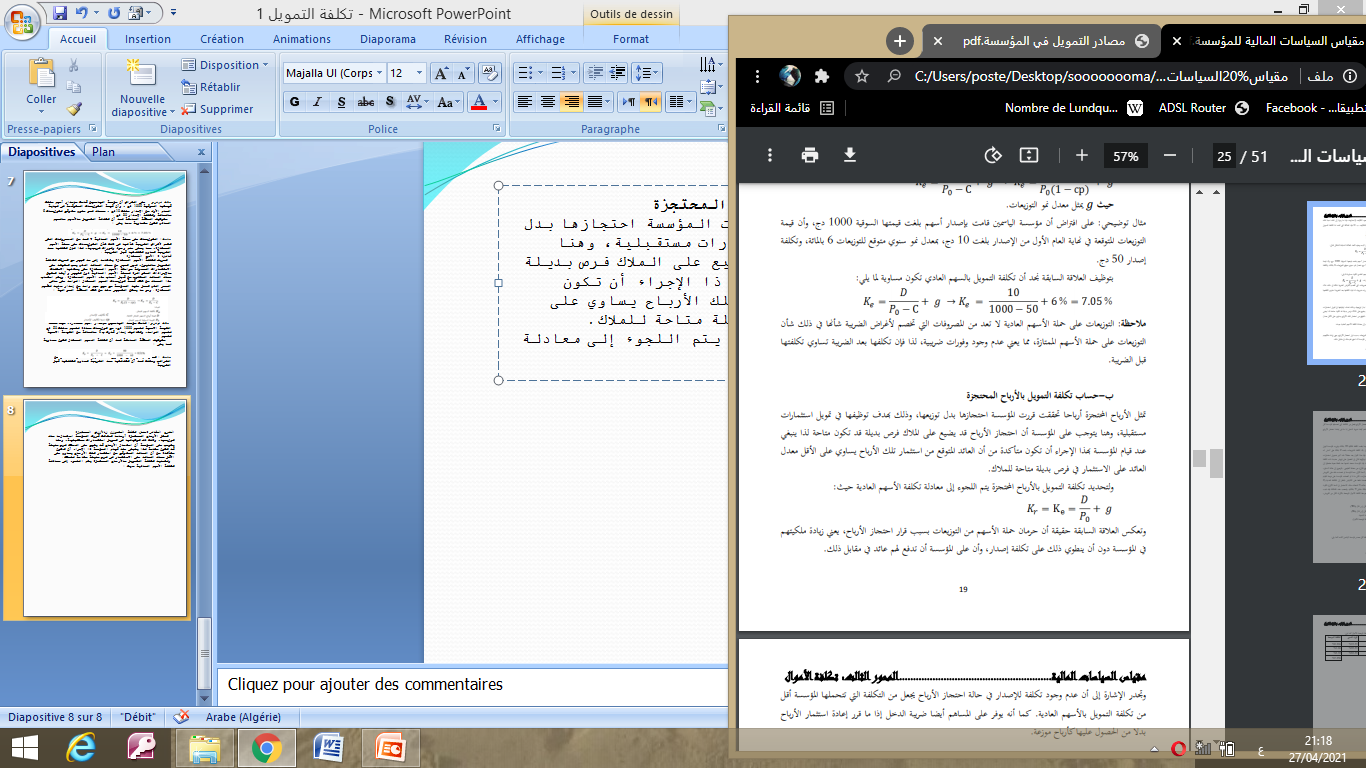 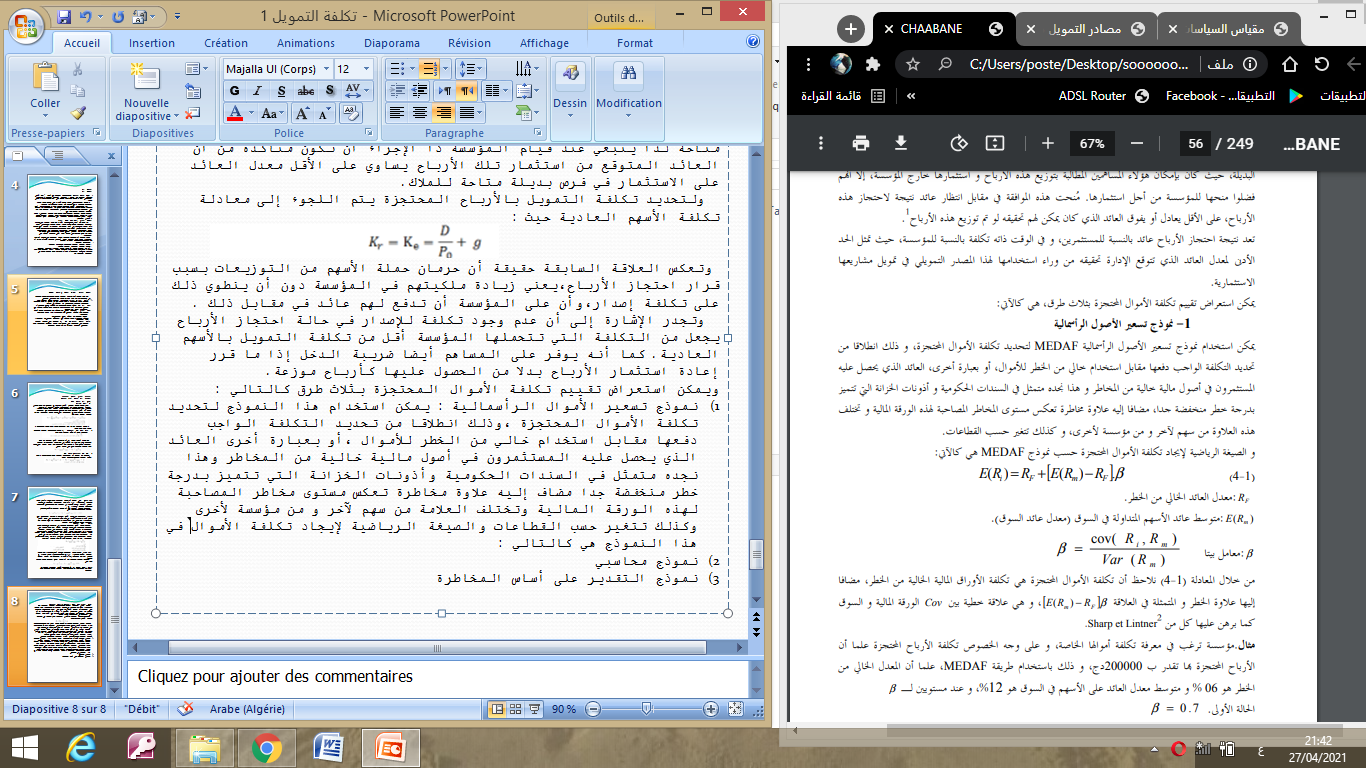 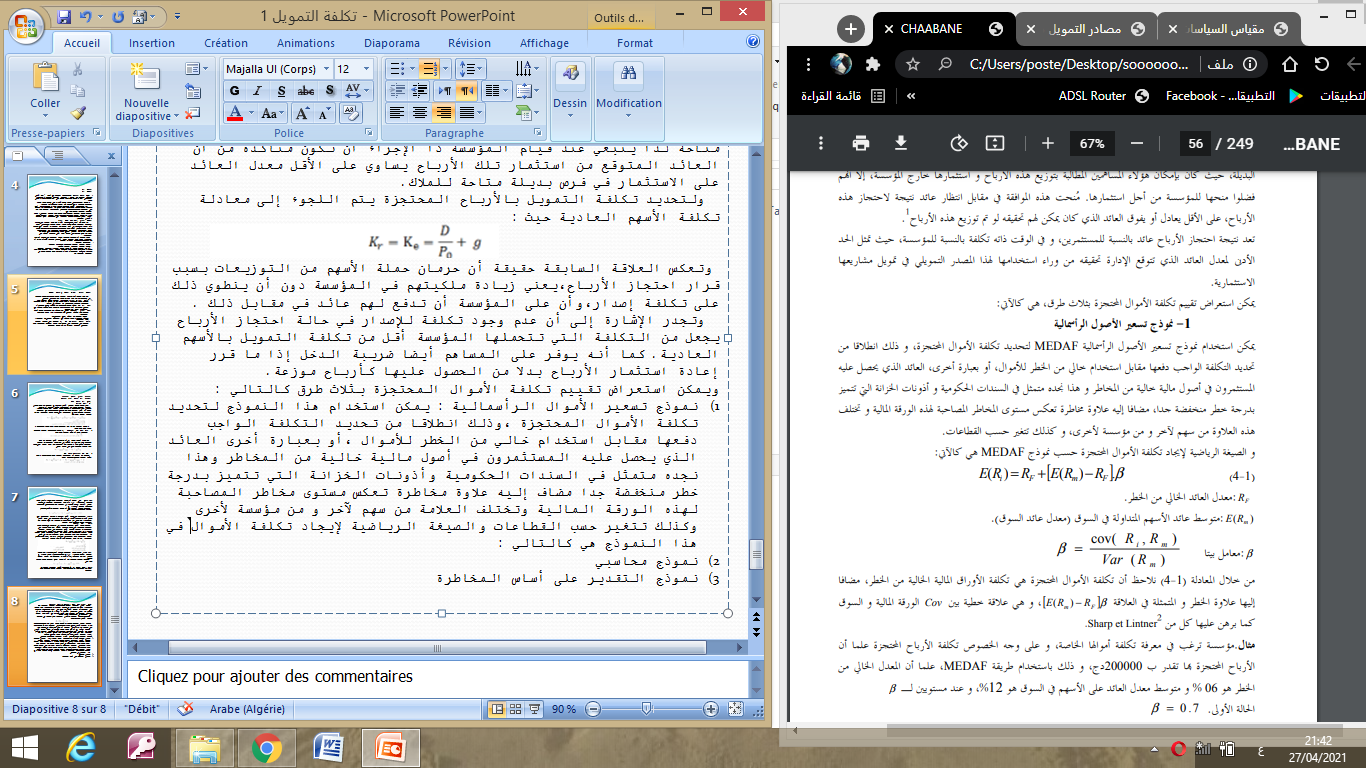 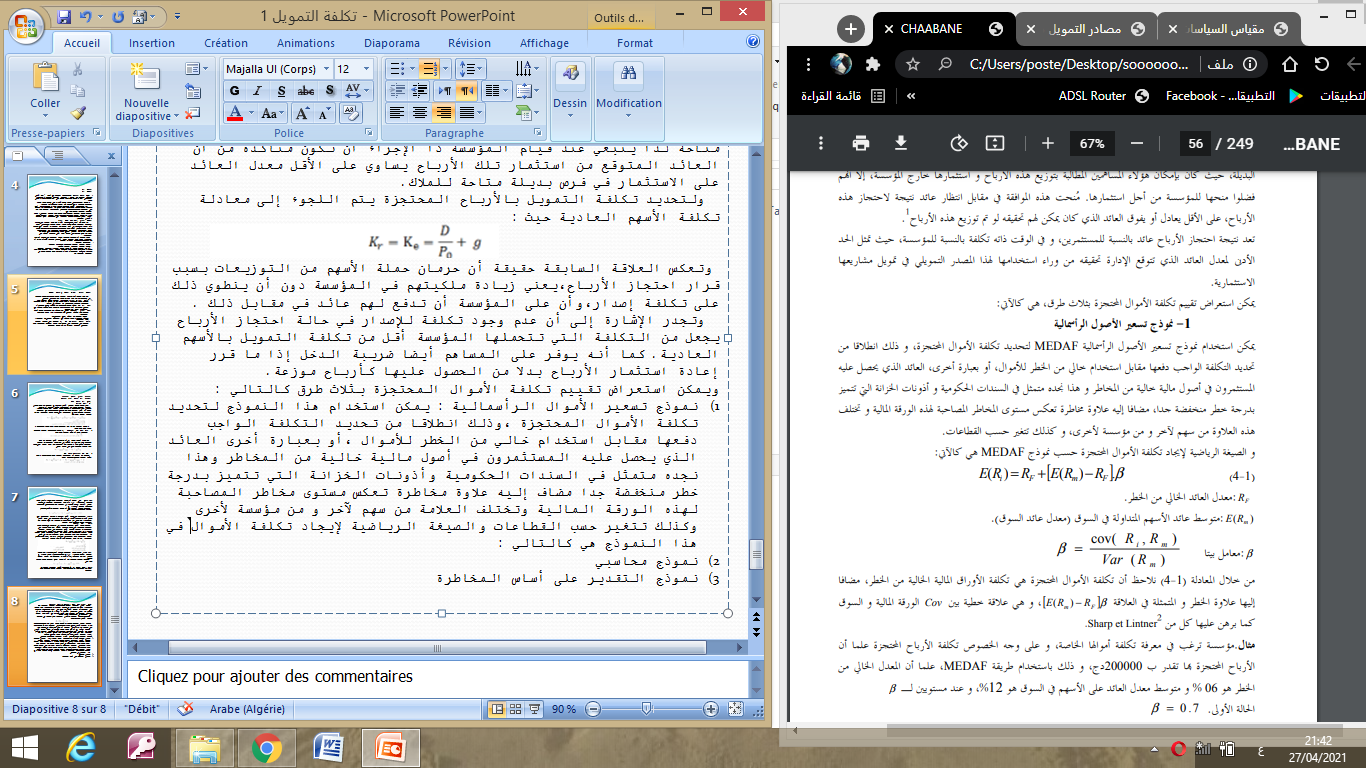 الحل :
  لمعرفة تكلفة الأرباح المحتجزة نقوم بحساب معدل العائد المطلوب من طرف المساهمين والذي يمثل في ذات الوقت التكلفة التي ستتحملها المؤسسة لقاء استخدامها لهذه الأموال 
الحالة الأولى B = 0.7
  


معدل تكلفة الأموال المحتجزة وفق النموذج المدروس في هذه الحالة هي 10.2 بالمائة ، وتقدر ب 20400 دج 
الحالة الثانية B=1.1
 


 معدل تكلفة الأموال المحتجزة وفق النموذج المدروس في هذه الحالة هي 12.6 بالمائة ، وتقدر ب 25200 دج 
نلاحظ أنه كلما معامل زادت تكلفة الأموال المحتجزة وذلك لارتفاع درجة الخطر .
2) النموذج المحاسبي ( نموذج التوزيعات ):
  يتم تحديد تكلفة الأرباح المحتجزة وفق النموذج المحاسبي ، في شكل معدل يحسب على أساس عوائد الأسهم العادية مضافا إليها معدل النمو السنوي المتوقع للتوزيعات والصيغة الرياضية له هي :







3) نموذج التقدير على أساس المخاطرة :
  يرتكز هذا النموذج على تقدير تكلفة الأرباح المحتجزة من خلال الاعتماد على معدل الفائدة على القروض الطويلة ومتوسطة الأجل أو السندات مضاف إليها علاوة المخاطرة التي تتراوح بين 3 و5 بالمائة ويخضع تقدير هذه العلاوات إلى اعتبارات تقديرية شخصية
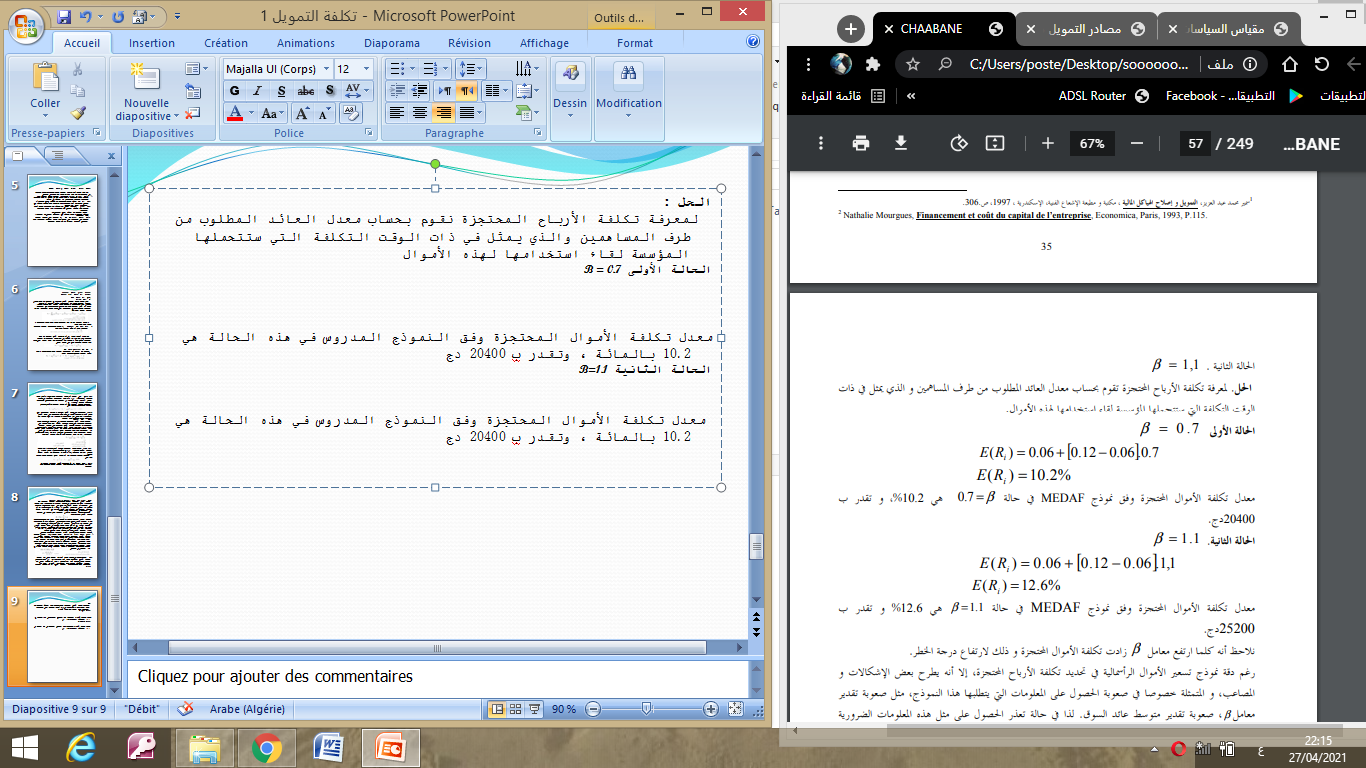 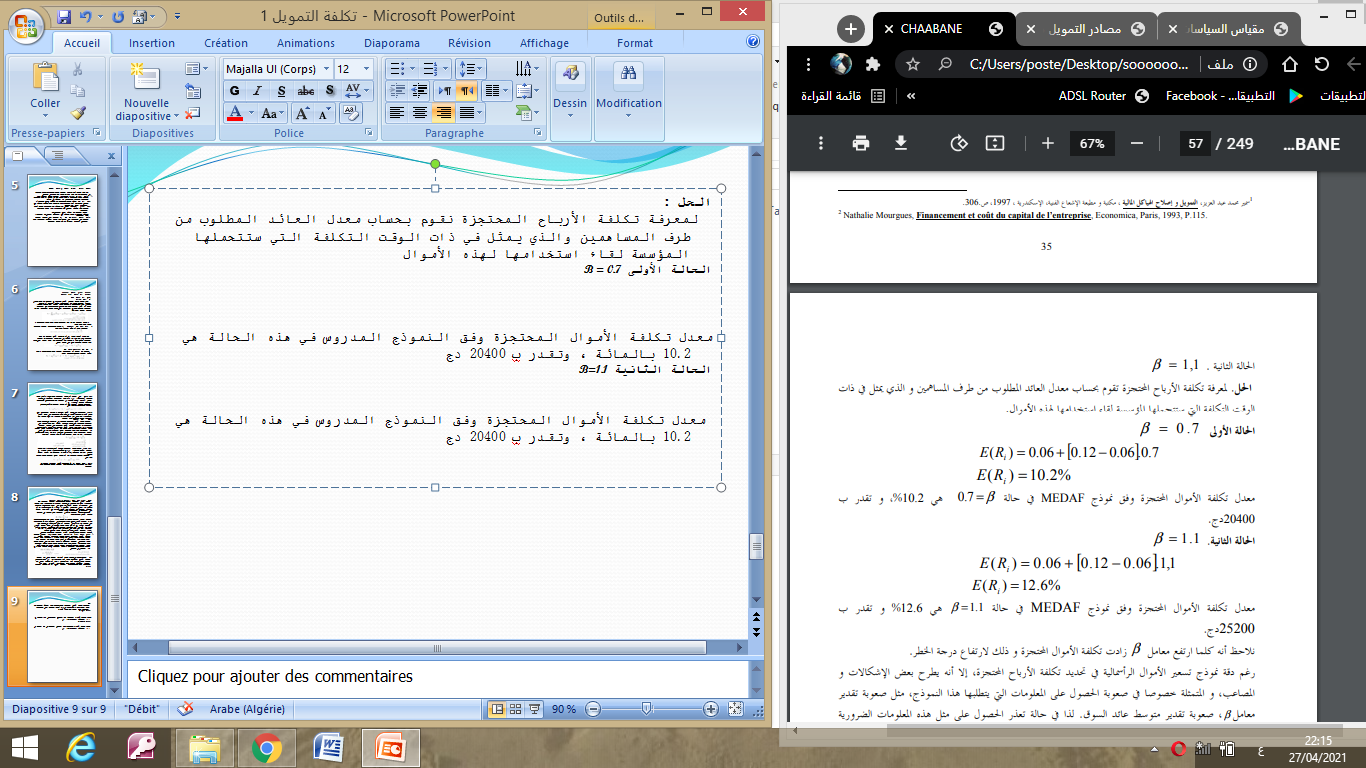 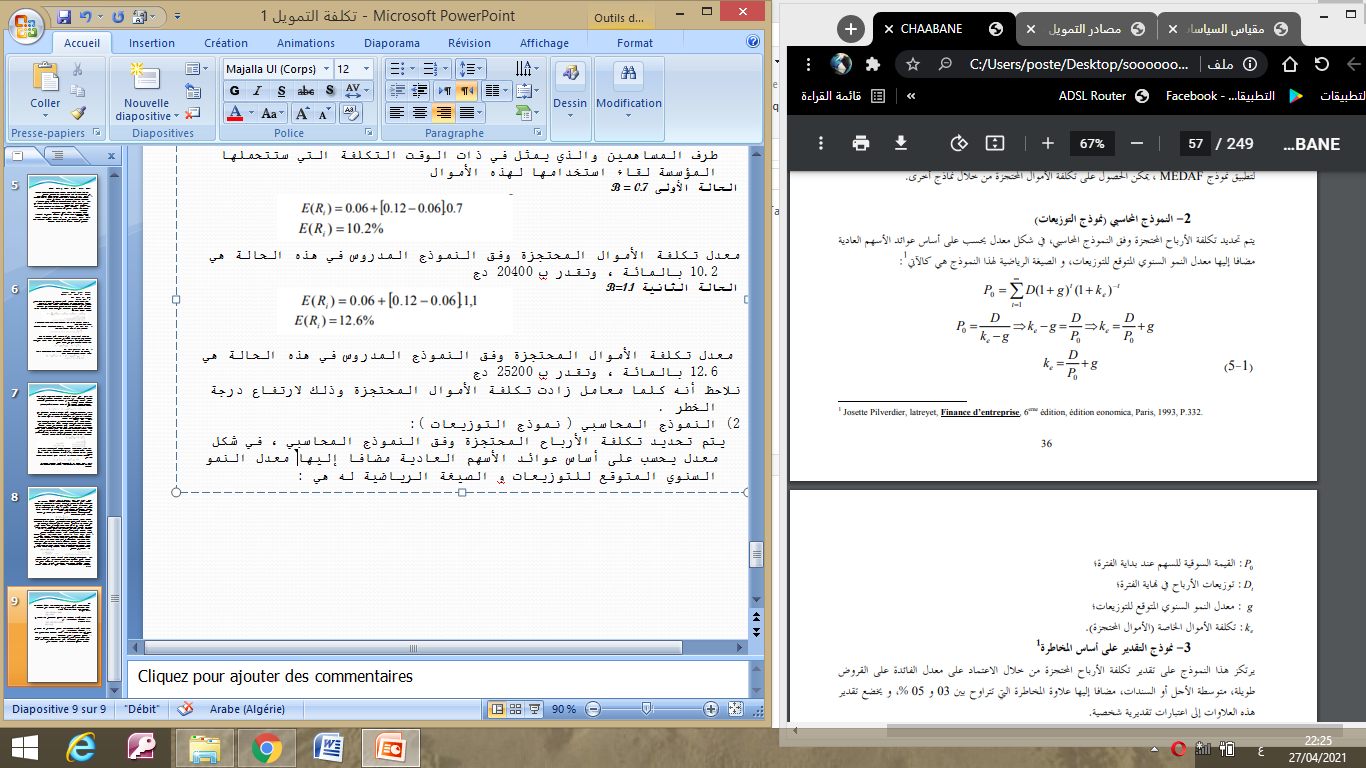 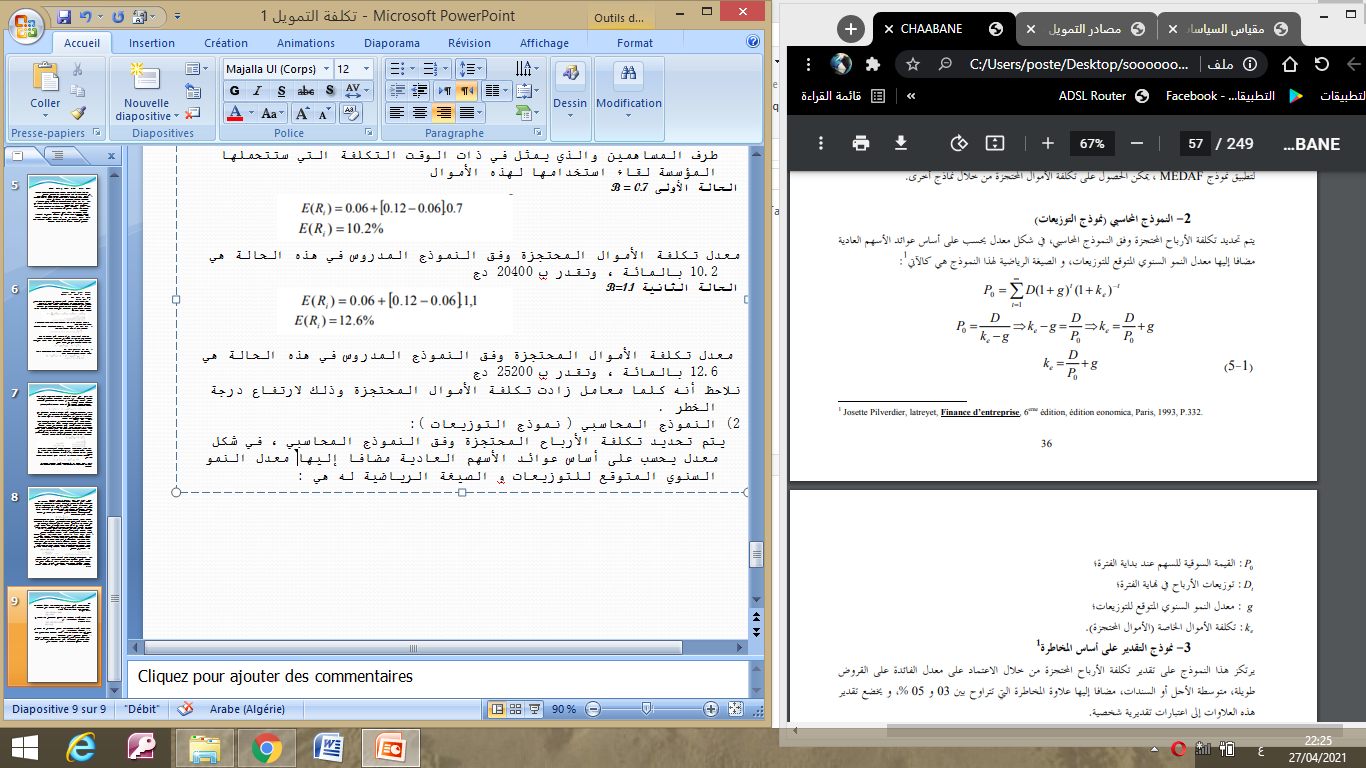 2  ,: تكلفة الاقتراض 

الفرع الأول : تكلفة الاقتراض طويل ومتوسط الأجل 
   الجدير بالذكر أن عند الإشارة إلى تكلفة الأموال فالمقصود هذه التكلفة بعد الضريبة، فالديون تعطي إعفاءا ضريبيا، وتكلفتها بعد الضريبة أقل من تكلفتها قبل الضريبة، وطالما أننا نحسب الفائض النقدي بعد الضريبة لذلك يتعين أن تكون تكلفة الأموال بعد الضريبة. ويتم احتساب تكلفة القروض بعد الضريبة من خلال المعادلة التالية:
   تكلفة الديون (القروض) بعد الضريبة= التكلفة قبل الضريبة وسواء أكان الاقتراض في صورة سندات تصدرها المؤسسة أو قروض تعاقدت عليها، فإن عملية الاقتراض يترتب عليها: - تدفقات داخلة تنتج عن بيع السندات أو الحصول على قرض. - تدفقات خارجة تتمثل في الفوائد التي تدفعها سنويا. - قيمة الأموال المقترضة التي ينبغي سدادها عند تاريخ الاستحقاق. ونظرا لتفاوت تواريخ التدفقات النقدية الخارجة يتم الاستعانة بفكرة معدل العائد الداخلي في تقدير تكلفة الاقتراض، وعلى ذلك يمكن تحديد تكلفة الاقتراض في معدل الخصم الذي يتساوى عنده صافي عوائد الأموال المقترضة مع القيمة الحالية للتدفقات التي تدفعها المؤسسة للمقرض. بحيث أن هذا المعدل يعبر أيضا عن معدل العائد الذي يجب تحقيقه على الاستثمارات الممولة بالقروض والذي يحفظ الإيرادات المتوفرة لحملة الأسهم العادية دون تغيير. وبعبارة أخرى هو معدل الخصم الذي يجعل من: قيمة الدين = القيمة الحالية لمدفوعات الفوائد + القيمة الحالية لقيمة الدين عند الاستحقاق. 
  وعموما ولاحتساب هذه التكلفة تواجهنا عدة حالات:
 أ) حالة تسديد الدين دفعة واحدة عند استحقاقه : يتم حساب تكلفة الدين من خلال المعادلة التالية:






ب) حالة تسديد الدين على شكل دفعات سنوية: يتم حساب تكلفة الدين من خلال المعادلة التالية :
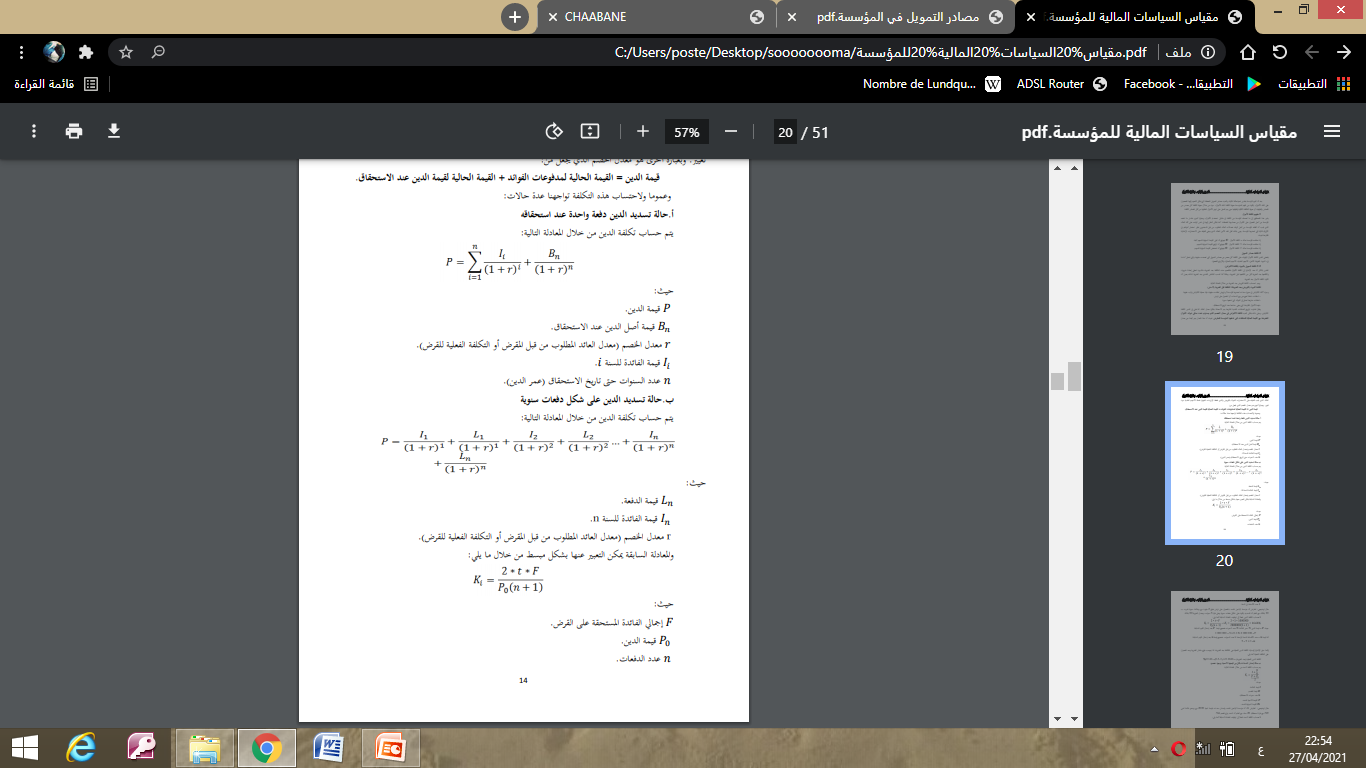 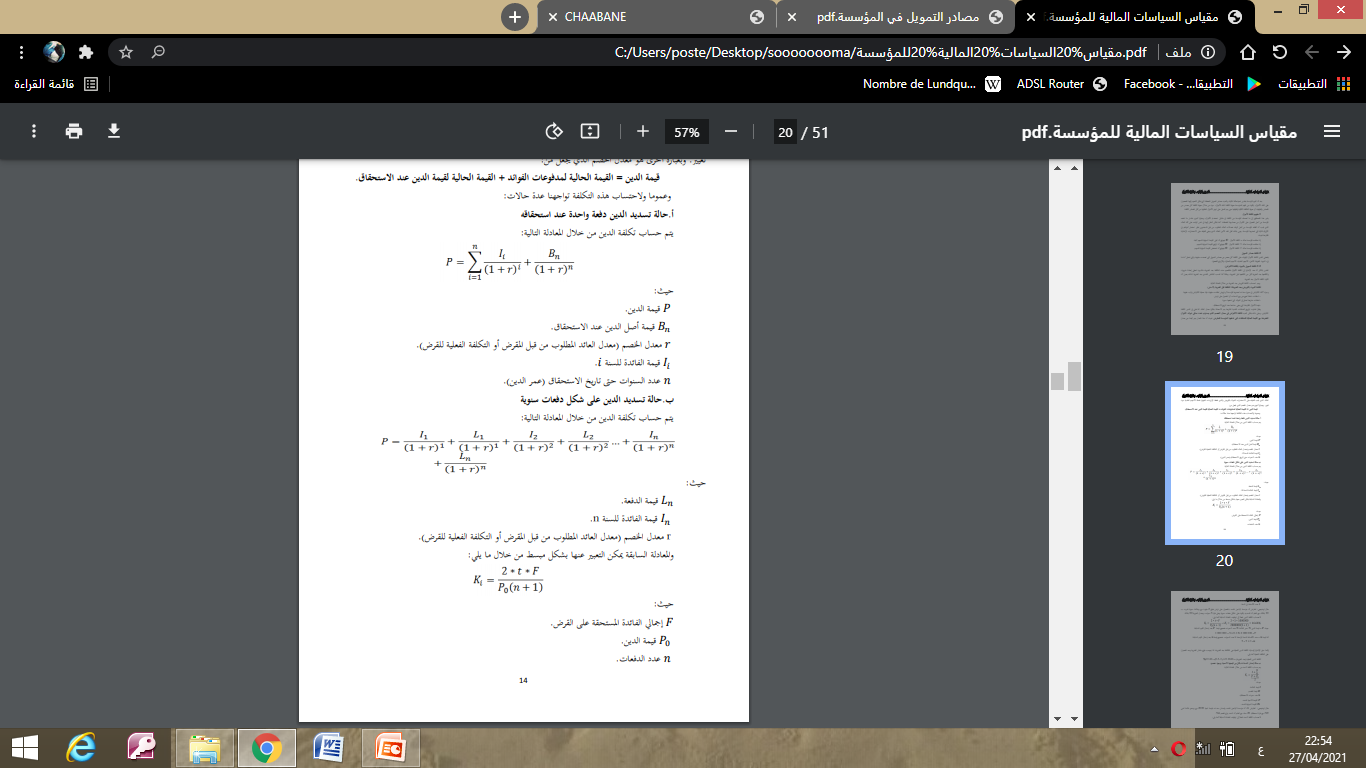 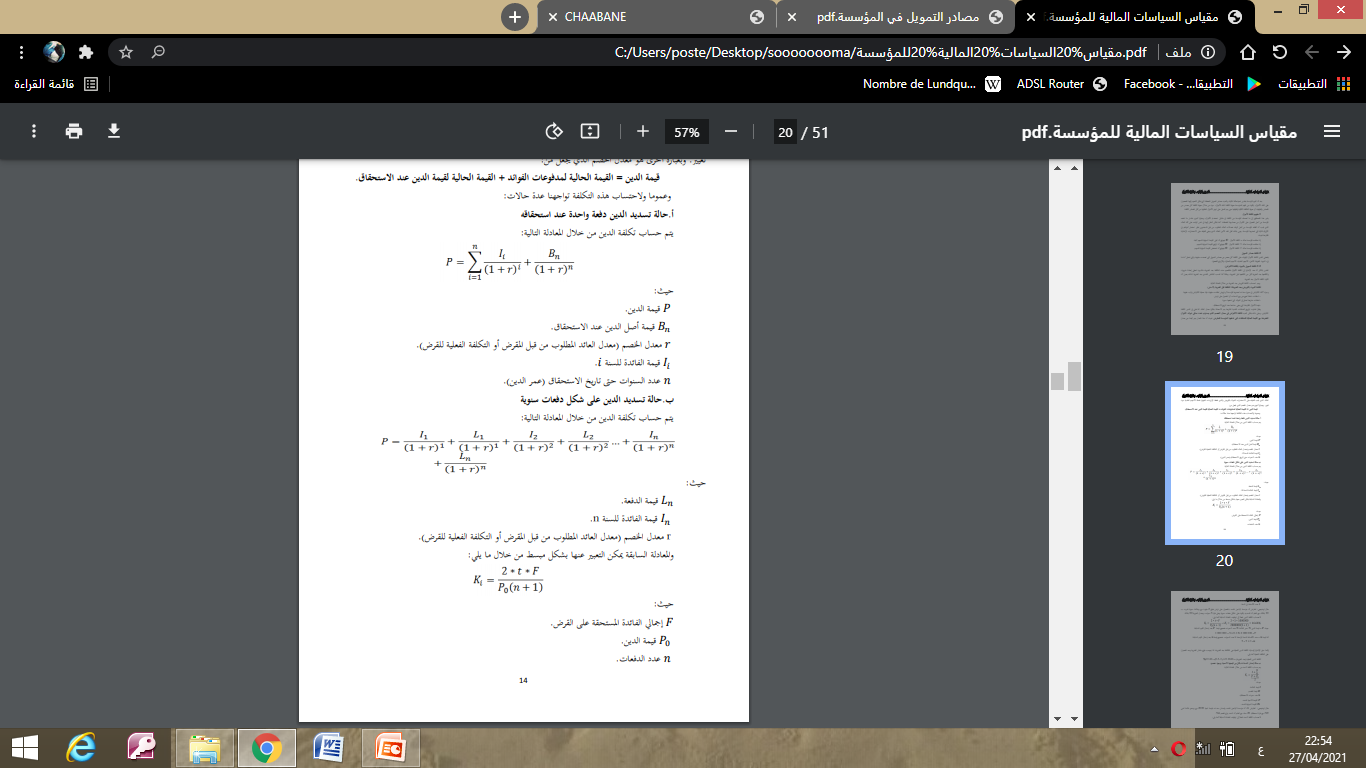 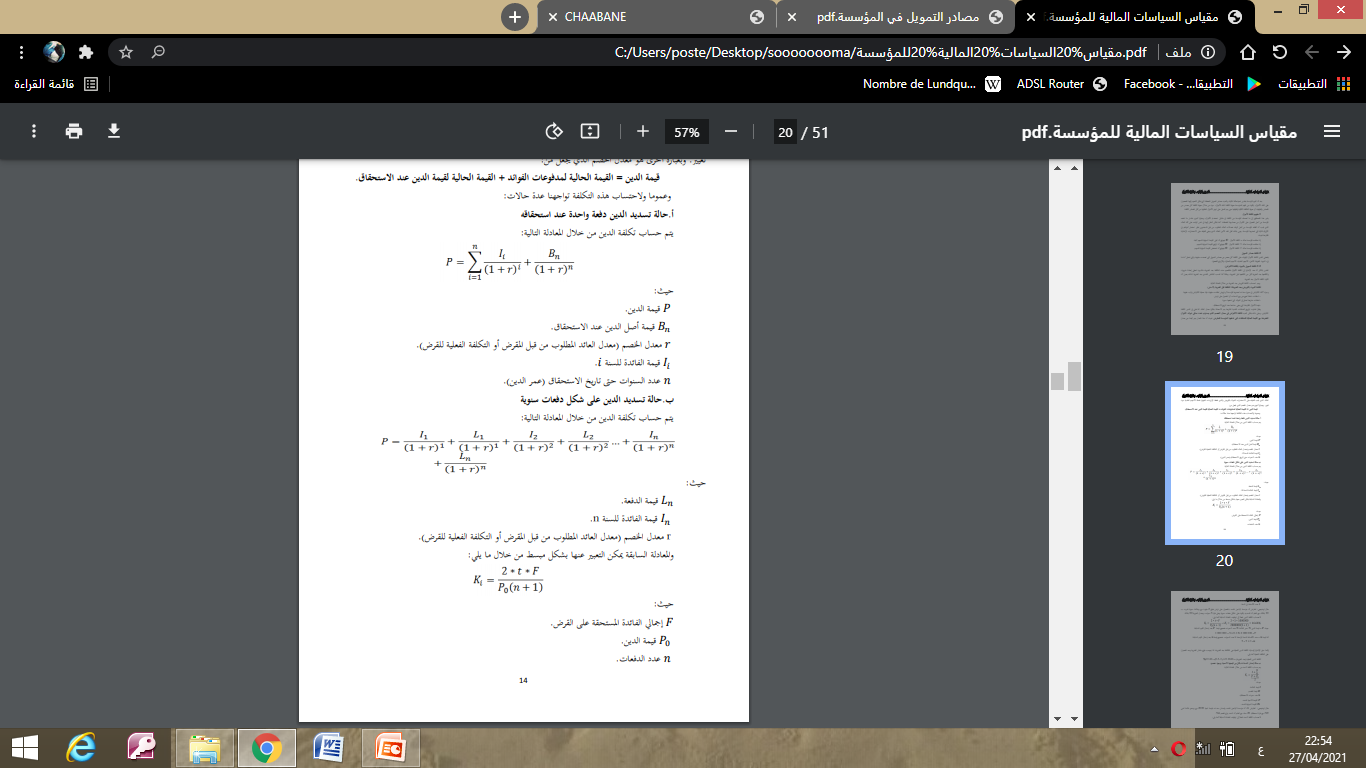 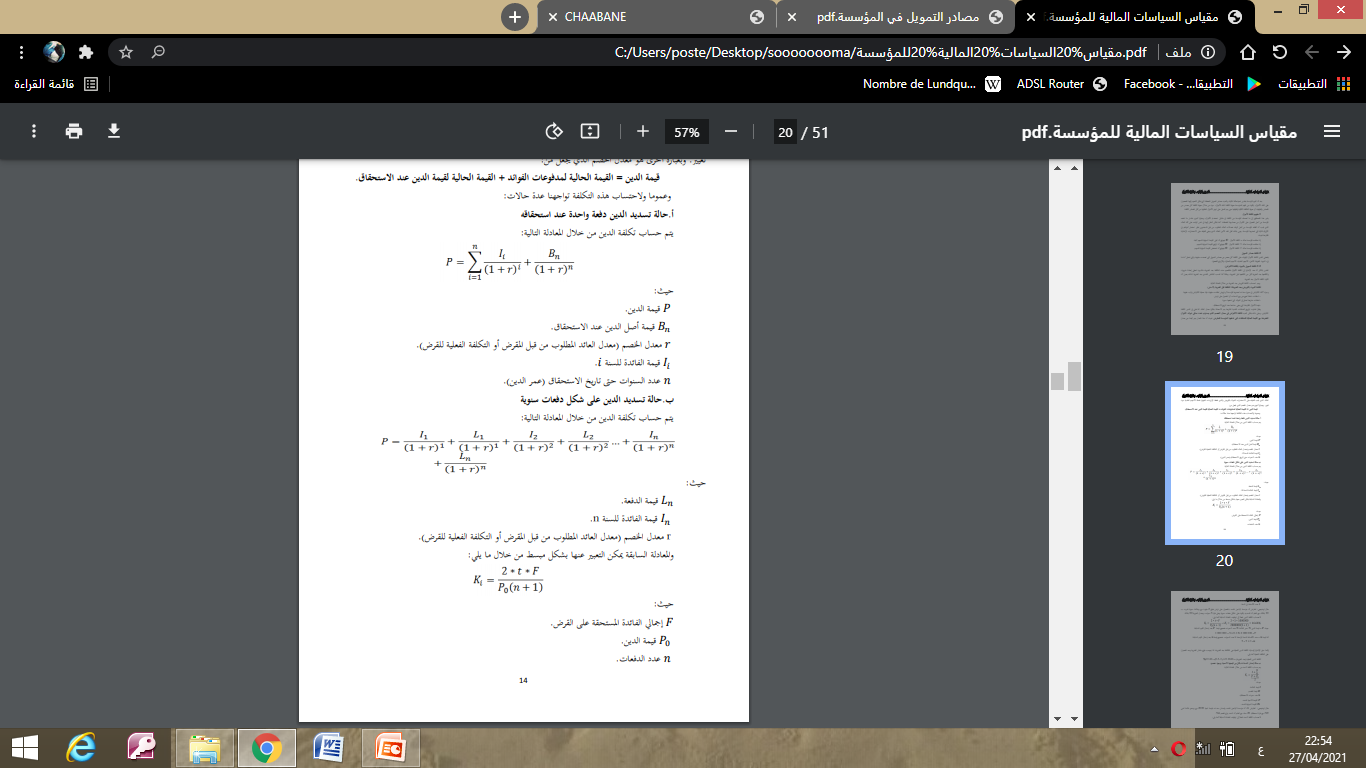 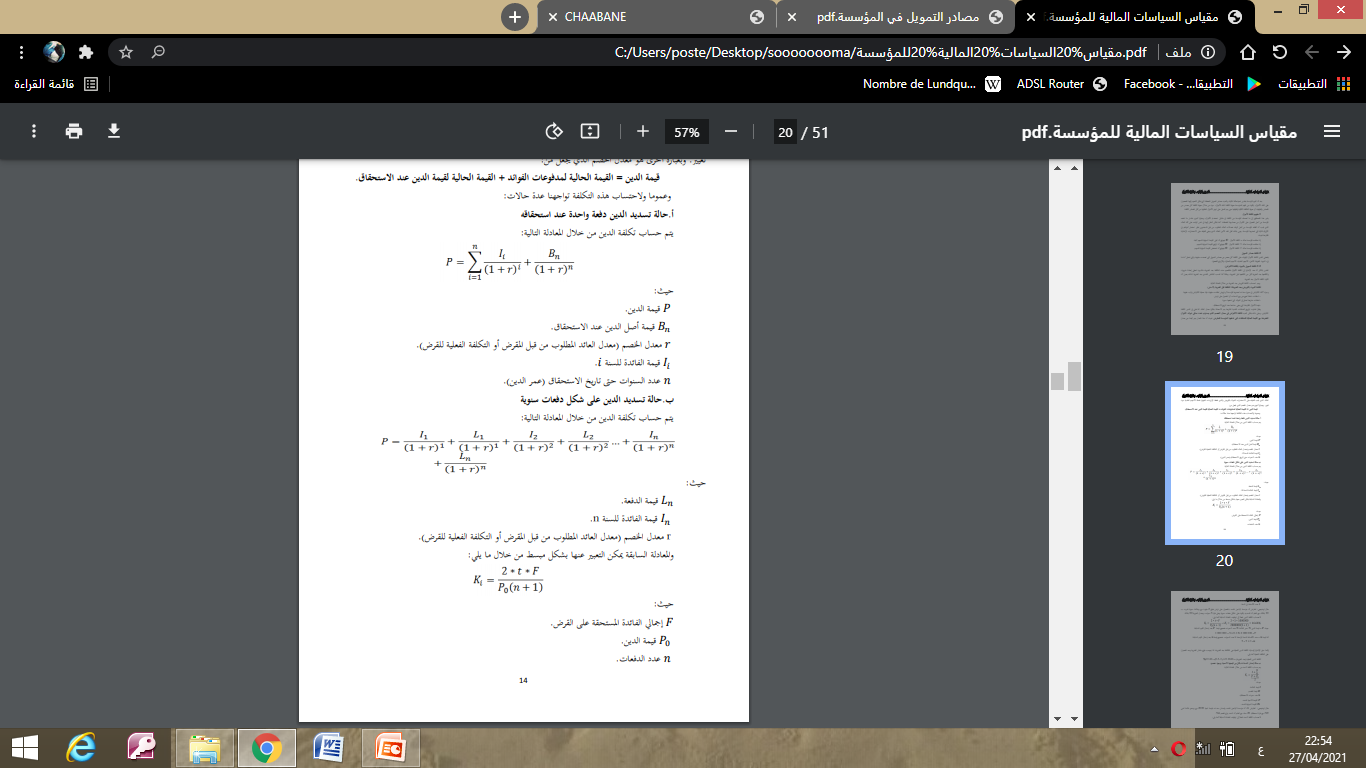 والمعادلة السابقة يمكن التعبير عنها بشكل مبسط من خلال ما يلي :




مثال توضيحي: لنفترض أن مؤسسة الياسمين قامت بالحصول على قرض بمبلغ 2 مليون دج وبفائدة سنوية قدرت ب 10 بالمائة، مع العلم أن التسديد يكون على شكل دفعات سنوية وعلى فترة 5 سنوات، ومعدل الضريبة 30 بالمائة. لاحتساب تكلفة الدين نلجأ إلى توظيف المعادلة السابقة كما يلي:







   وكما سبق الإشارة إليه فإن تكلفة الدين الفعلية هي التكلفة بعد الضريبة، لذا يتوجب طرح مقدار الضريبة ومنه الحصول على التكلفة الفعلية كمايلي :




الفرع الثاني : تكلفة الاقتراض قصير الأجل 
أ) تكلفة التمويل في حالة الائتمان التجاري :تتوقف قيمة تكلفة التمويل باستخدام الائتمان التجاري على الشروط الائتمانية التي يضعها المورد لمنح هذه التسهيلات الائتمانية، ففي ظل غياب الخصم النقدي يعتبر الائتمان التجاري مصدر تمويلي بدون تكلفة تذكر. 
  وفي حالة ما إذا كان الائتمان التجاري الممنوح من المورد يتضمن شرطا يقضي بمنح خصم نقدي للعملاء في حالة السداد خلال فترة معينة، فإن البند الرئيسي في تكلفة الائتمان في هذه الحالة تتوقف قيمته على إمكانية حصول المؤسسة على هذا الخصم من عدمه، فإذا التزمت المؤسسة بالسداد خلال فترة الخصم النقدي وبالتالي تكلفة الائتمان التجاري في هذه الحالة تكاد منعدمة، فيما تزيد تكلفة الائتمان التجاري عندما تقوم المؤسسة بسداد مستحقاتها بعد انتهاء الفترة المقررة لمنح الخصم النقدي
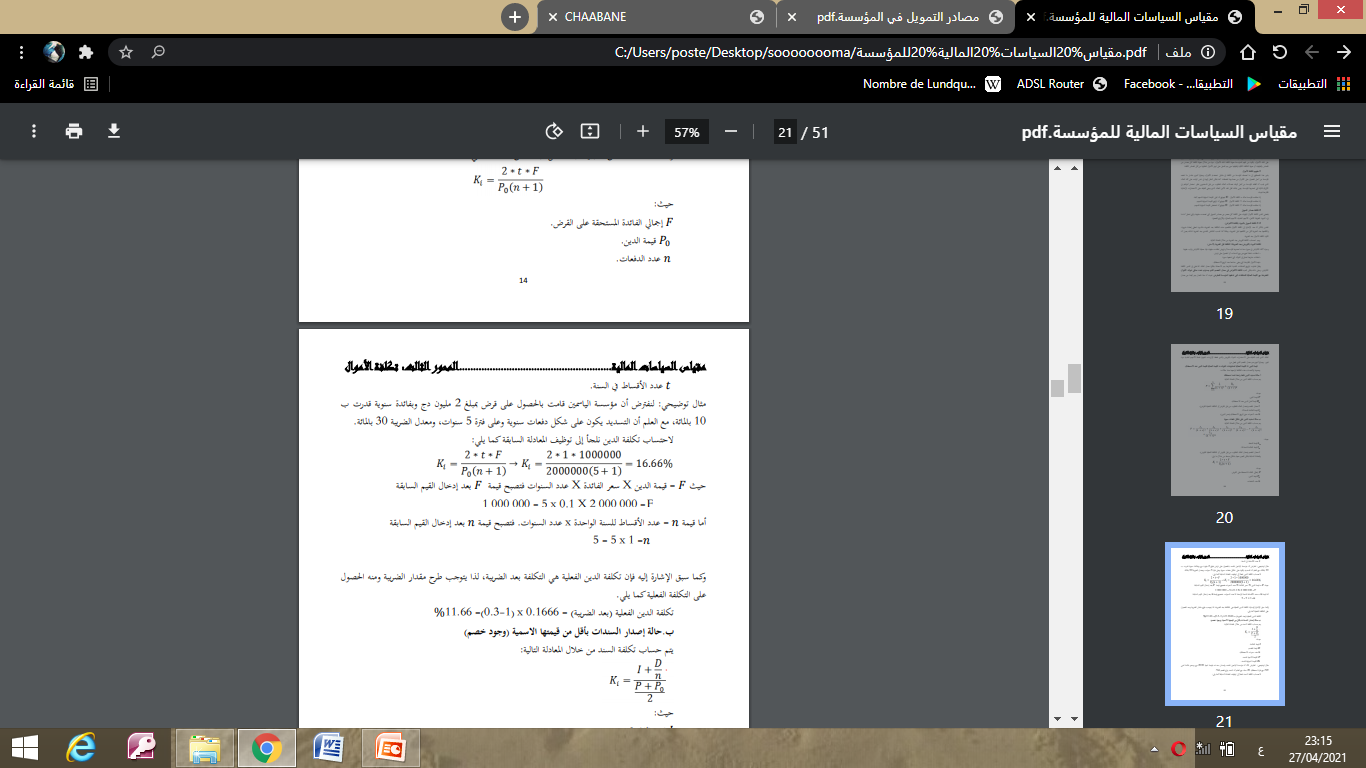 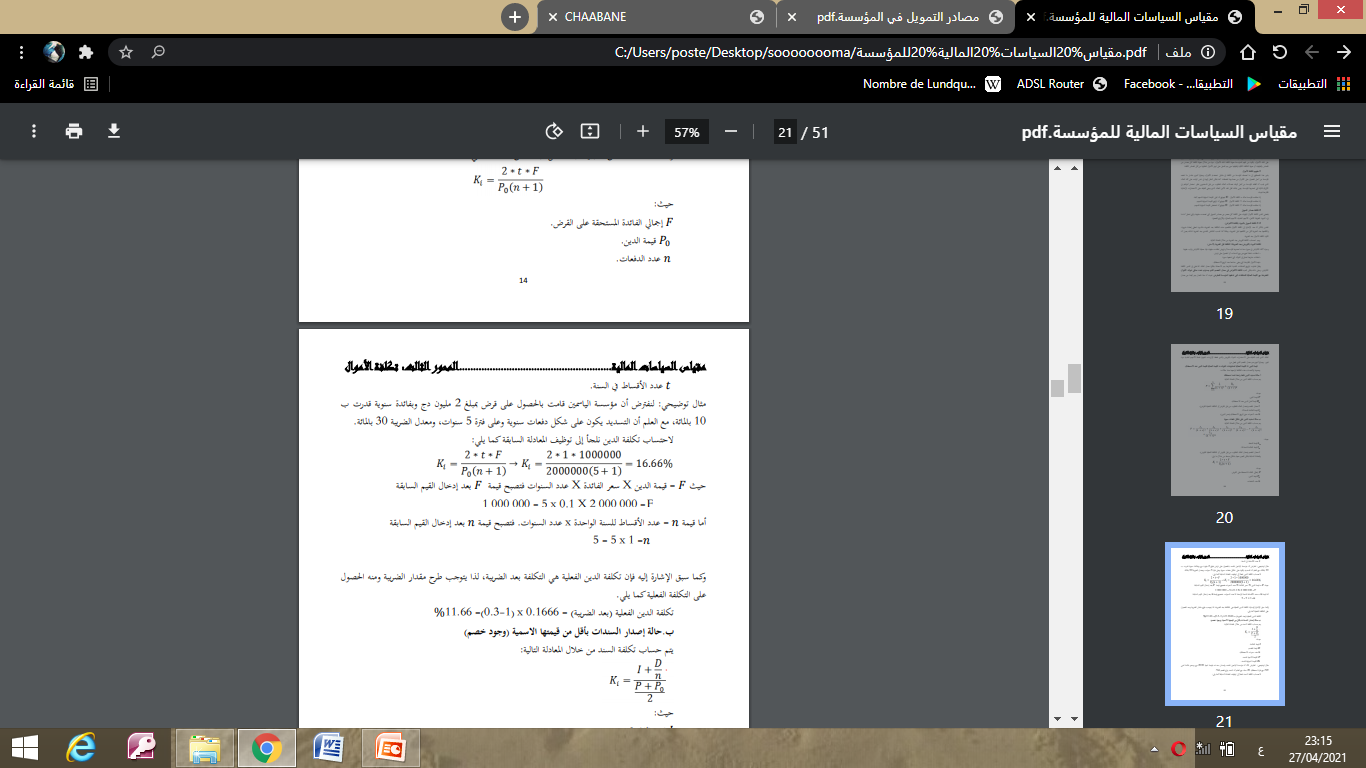 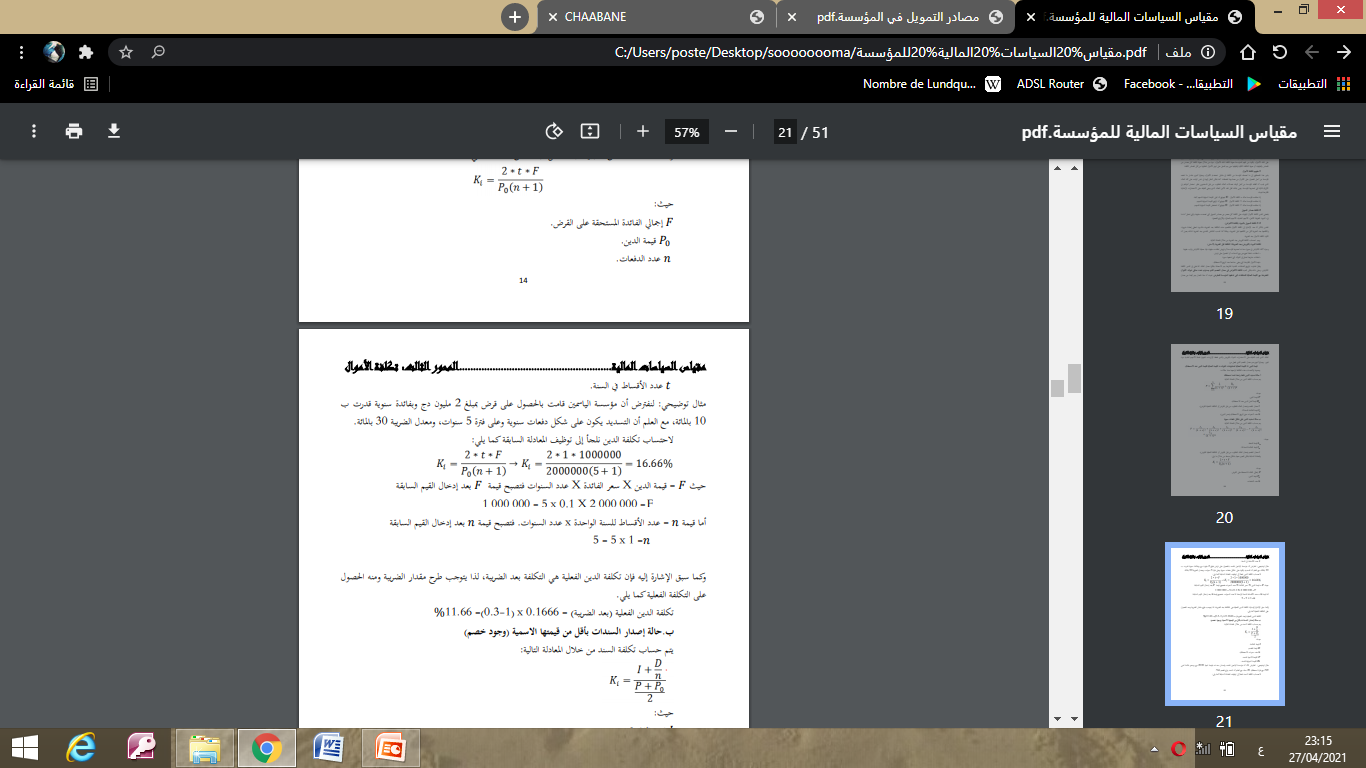 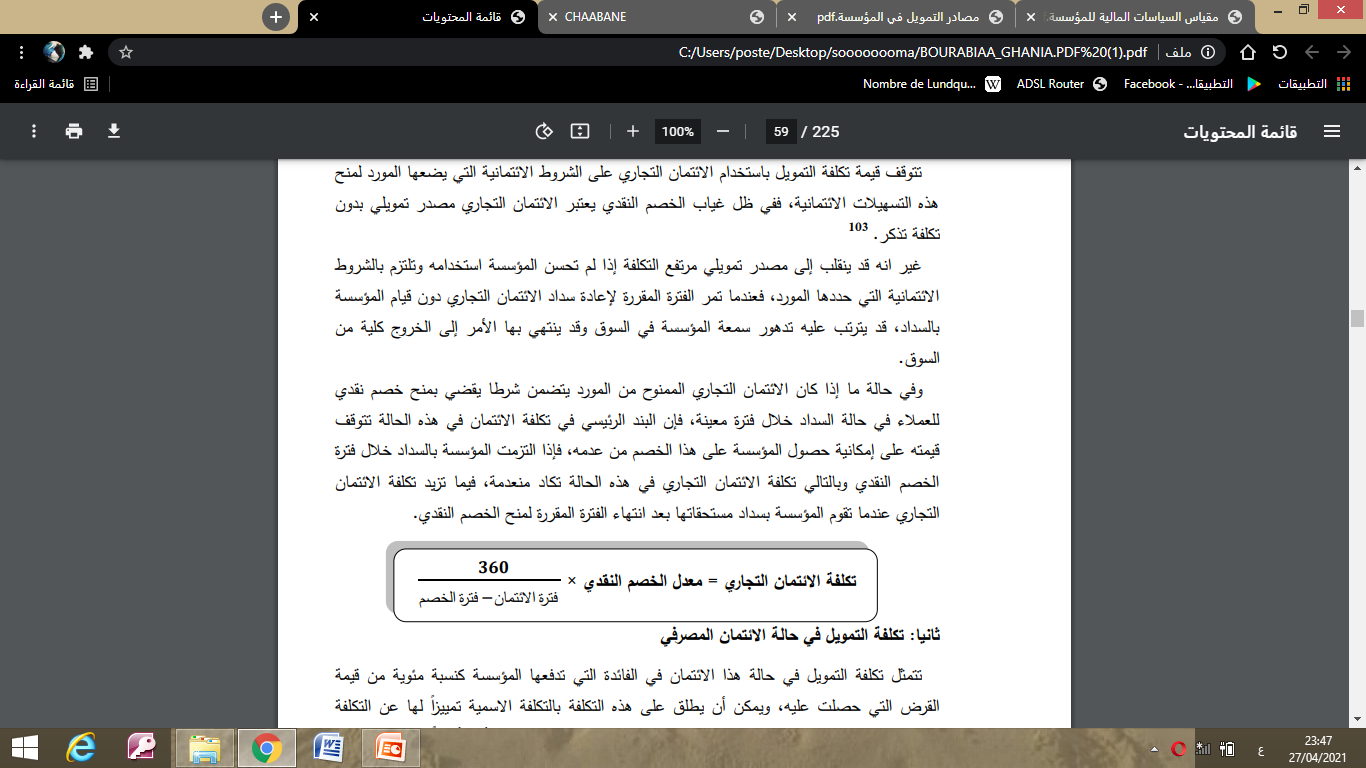 ثانيا: تكلفة التمويل في حالة الائتمان المصرفي : تتمثل تكلفة التمويل في حالة      هذا الائتمان في الفائدة التي تدفعها المؤسسة كنسبة مئوية من قيمة القرض التي حصلت عليه، ويمكن أن يطلق على هذه التكلفة بالتكلفة الاسمية لها عن التكلفة والمتأثرة أيضاً الفعلية المرتبطة بشروط الاتفاق بين المؤسسة والجهة المانحة للقرض، بمعدل الضريبة الخاضعة له أرباح المؤسسة . 
  وهناك ثلاثة احتمالات بشأن هذه الشروط هي:
أن يطلب من المؤسسة الاحتفاظ برصيد معين.
أن يطلب من المؤسسة سداد الفائدة مقدماً.
أن يطلب من المؤسسة سداد القرض على دفعات .

3, تقييم وفق طريقة فارق الحيازة

أولا: فارق الحيازة المحتسب في عمليات تقييم المؤسسات 
  في هذا الجزء، بدلا من تقييم فارق الحيازة بشكل بعدي من خلال السعر المدفوع ، فإن المقاربة هنا ستكون في شكل تقييم قبلي من خلال قيمة مردودية الشركة. ما يعني أن التحليل هنا سوف لن يكون تحليل المعايير ( النظرة المحاسبية  البحتة) ، وإنما تحليل المنظور المالي ، مع محاولة البحث عن إيجاد روابط بين المنظورين :
1) فارق الحيازة المولد داخليا حسب معايير المحاسبة الدولية IFRS /IAS.
2) التصور المالي لفارق الحيازة. 
ثانيا : حساب فارق الحيازة
   سيتم تفصيل الطرق و التقنيات الممكنة لحساب فارق الحيازة ،إذ تختلف هذه الطرق باختلاف المعلمات المستخدمة في عملية الحساب ( صافي المركز المالي المصحح ، القيمة الجوهرية للخام ، الأموال الضرورية للاستغلال ..)
  و الصيغة العامة لحساب فائض أو فارق الحيازة هي :     V - ANCC = GW  
بحيث : GW: فارق الحيازة 
ANCC:صافي المركز المالي المصحح ، V:  قيمة المؤسسة حسب التدفقات .
ثالثا:التقييم الحالي لعائد فارق الحيازة
  فارق الحيازة يساوي إلى القيمة الحالية لعوائد فارق الحيازة المتوقعة في المستقبل. حيث أن i    هو معدل التقييم الحالي لعوائد فارق الحيازة التقييم الحالي يمكن أن يتم :
إما على عوائد فارق الحيازة المتوقعة في المستقبل لعدد محدد من السنوات في الواقع العملي ،هذا العدد يقدر ب 5 سنوات لأنه بعد هذه الفترة التنبؤ بالعوائد سيتصف أكثر بعدم التأكد :
إما على سلسلة غير منتهية من العوائد المفترضة على أنها ثابتة ، فارق الحيازة يتم الحصول عليه من خلال رسمنه العائد السنوي
الخاتمة

  و أخيرا فإن المؤسسة توقع ضمن الاقتصاد كنواة أساسية فيه، ويؤثر بشتى الطرق والعوامل في الاقتصاد ككل، ويعتبر التمويل عنصرا حيويا وضروريا لاستمرار نشاط المؤسسة وتحقيق نموها وبرامجها الاستثمارية وأهدافها المسطرة، حيث تمثل الأعمال التي يقوم الأفراد والشركات من أجل توفير الأموال اللازمة سواء من مصادر داخلية أو خارجية. بالنسبة للتمويل الداخلي الذي يمنحها الاستقلالية عن الأطراف الخارجية، بحيث تحاول تحريك الموارد الداخلية التي بحوزتها، ولكن هذا النوع من التمويل يعتبر غير كافي لتلبية حاجيات المؤسسة إذ تلجأ إلى مصادر خارجية تتمثل في مصادر تمويل قصيرة ومتوسطة وطويلة الأجل، بحيث تمنحها من استغلال مختلف الرص الاستثمارية لزيادة نشاطها والتوسع أكثر فأكثر وكل مصدر التمويل ينجم عنه تكلفة حيث تعتبر عنصر هام وأساسيا في اتخاذ قرارات الإنفاق الاستثماري
قائمة المراجع